Learning our way out of systemic global dysfunction: rethinking STEM education in the CapitaloceneArjen Wals, Wageningen University/NMBU/UNESCO Keynote ETE IV: STEM & Open Schooling for Sustainability Education ConferenceNaturalis, Leiden May 11, 2023
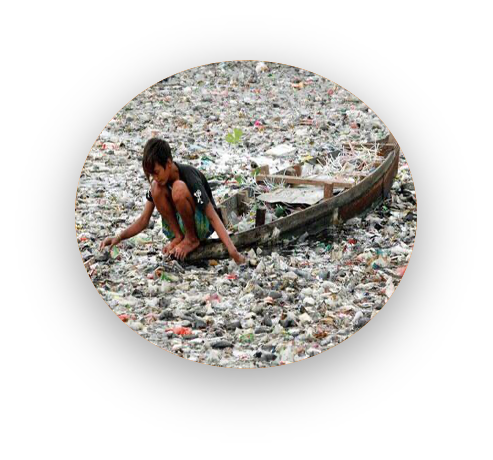 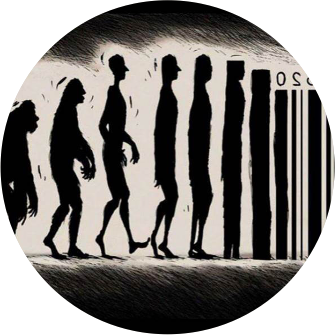 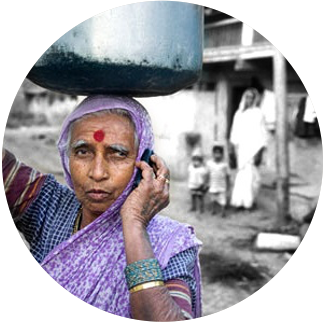 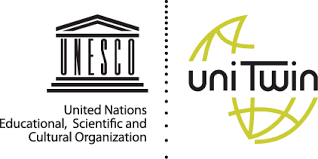 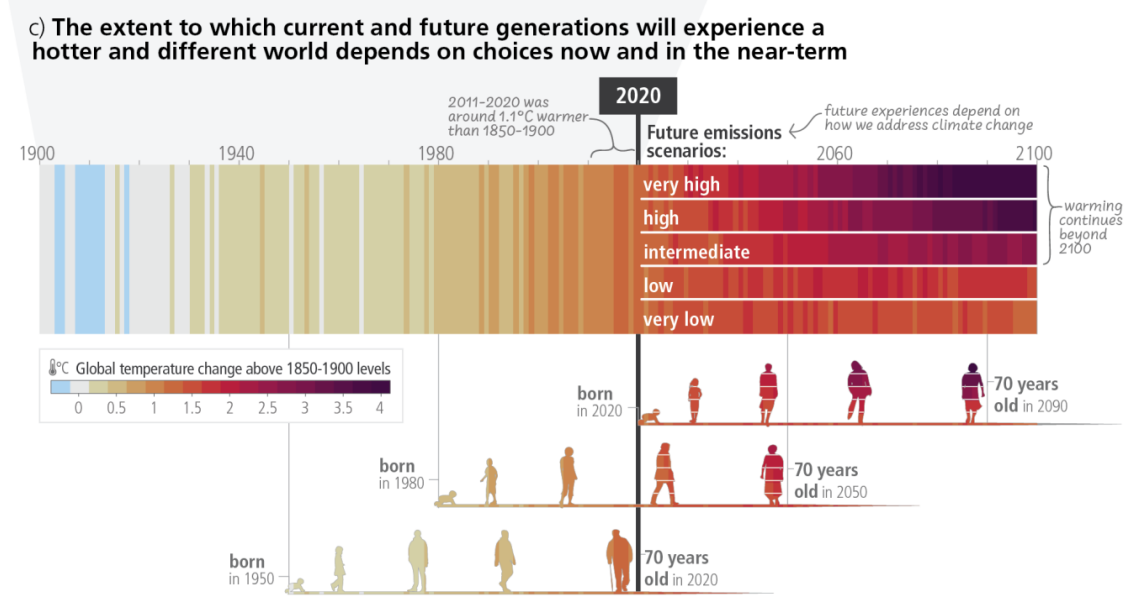 Source: 2023 IPCC Synthesis Report for Policy-Makers
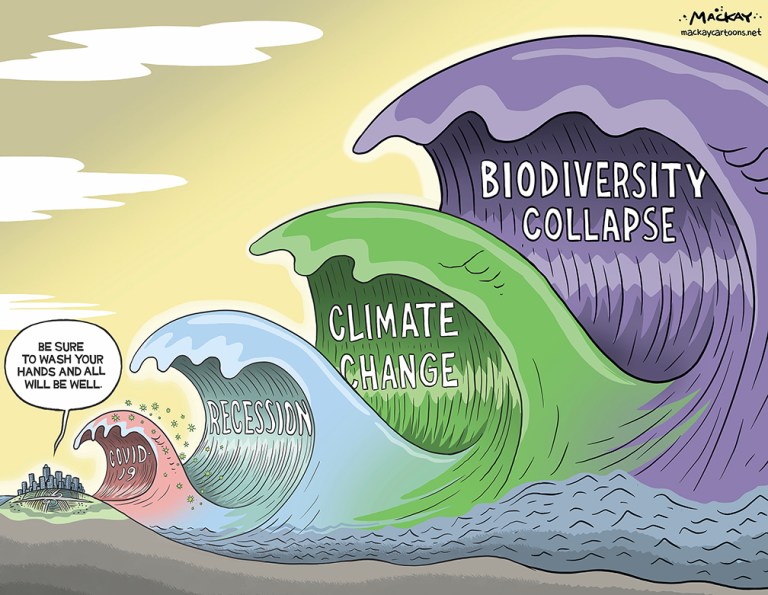 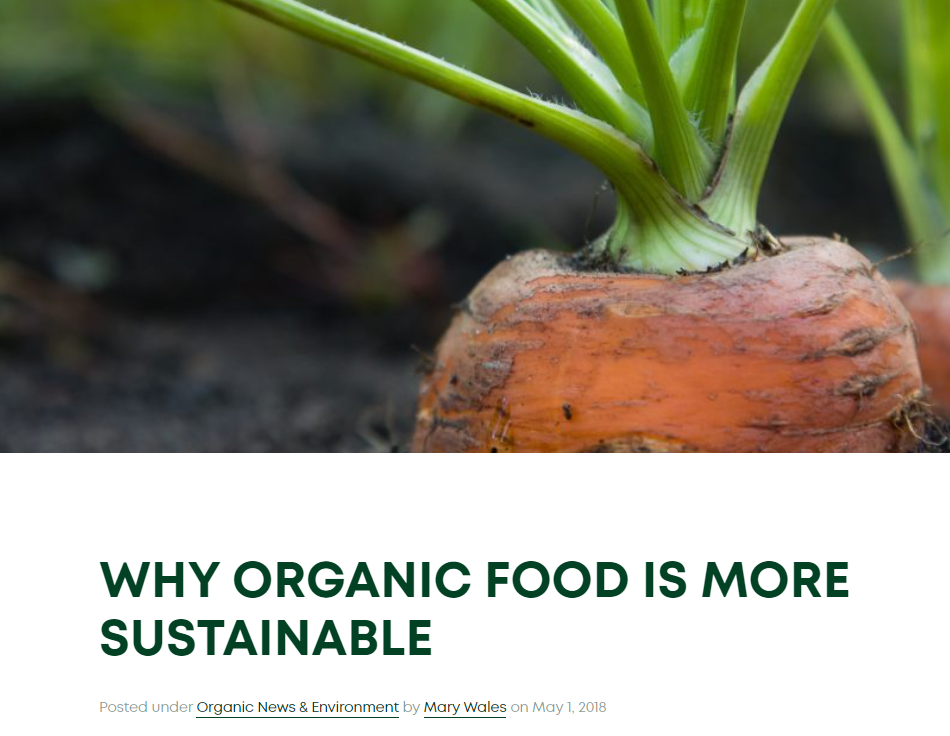 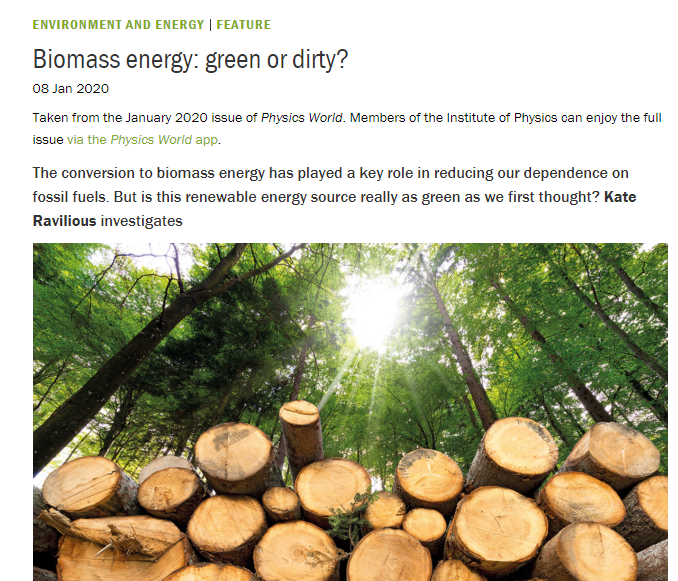 Organic food is also sustainable food – agree or disagree?
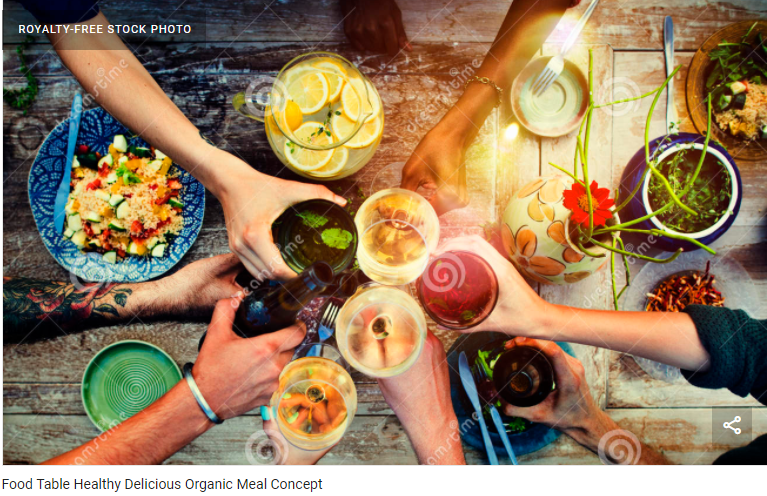 https://www.naturespath.com/en-us/
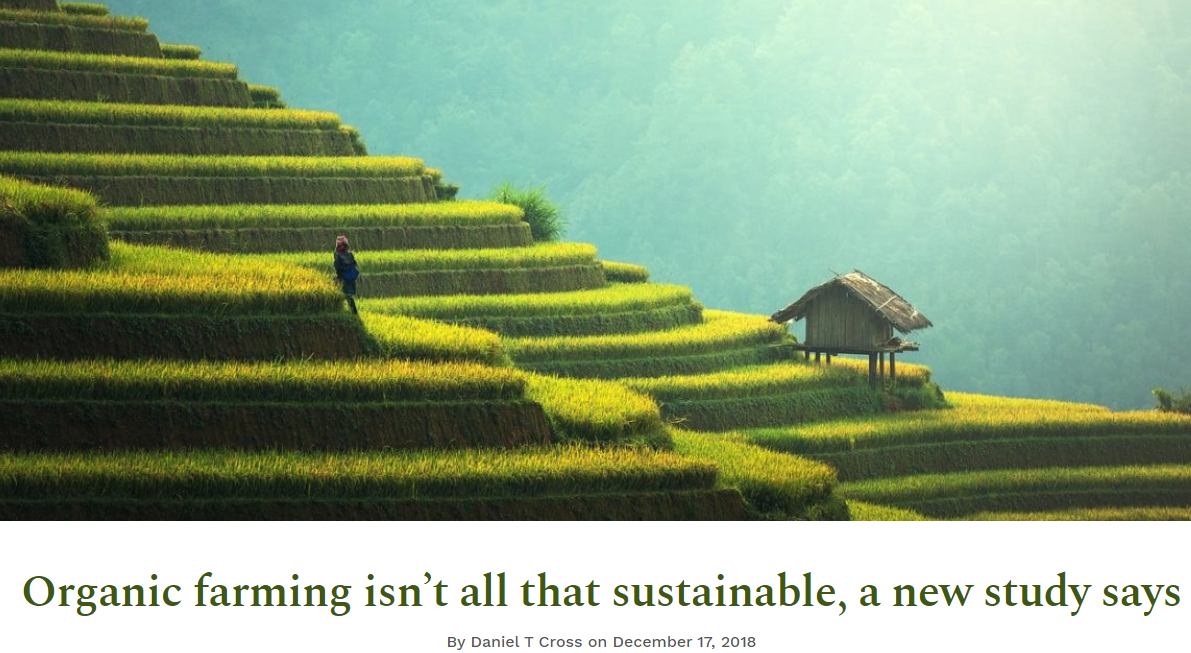 https://www.sustainability-times.com/
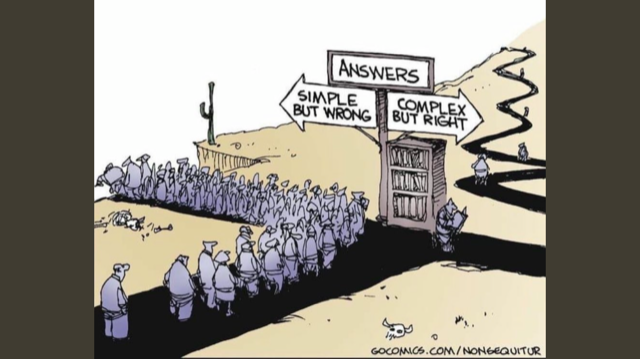 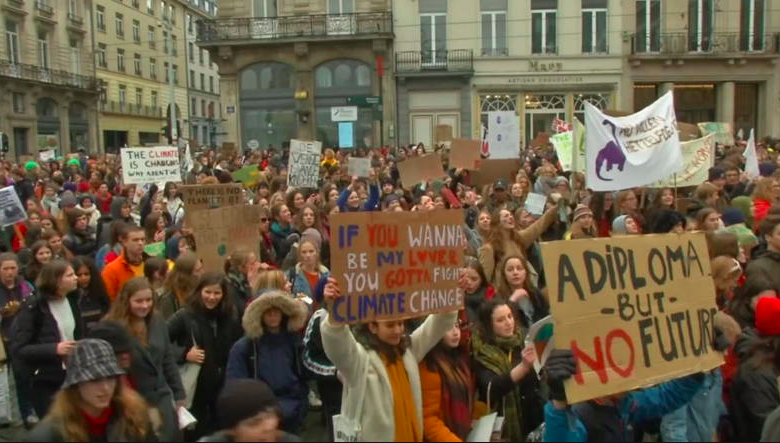 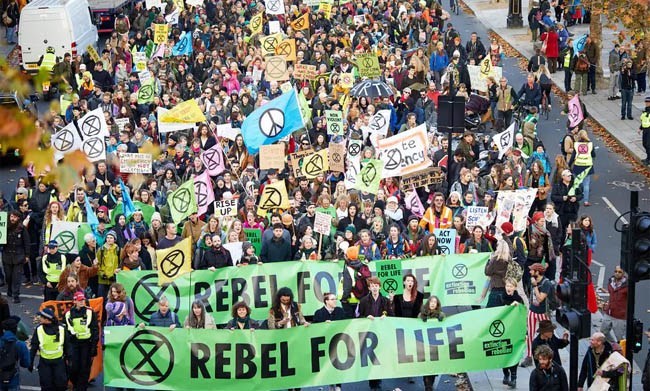 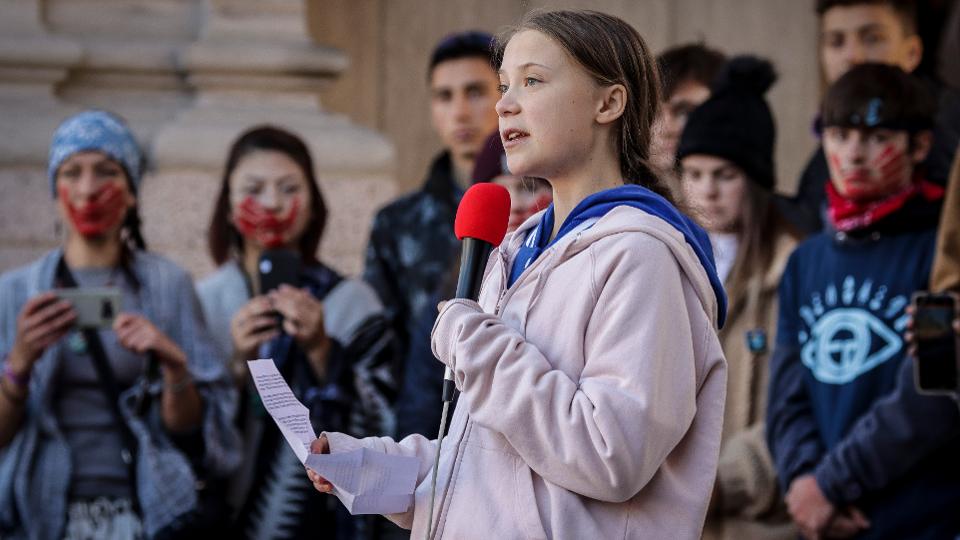 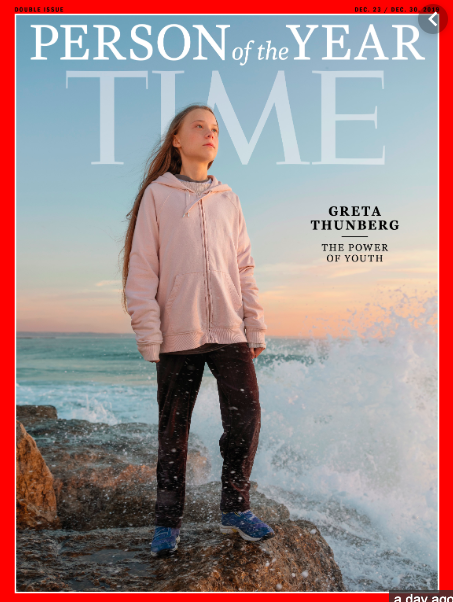 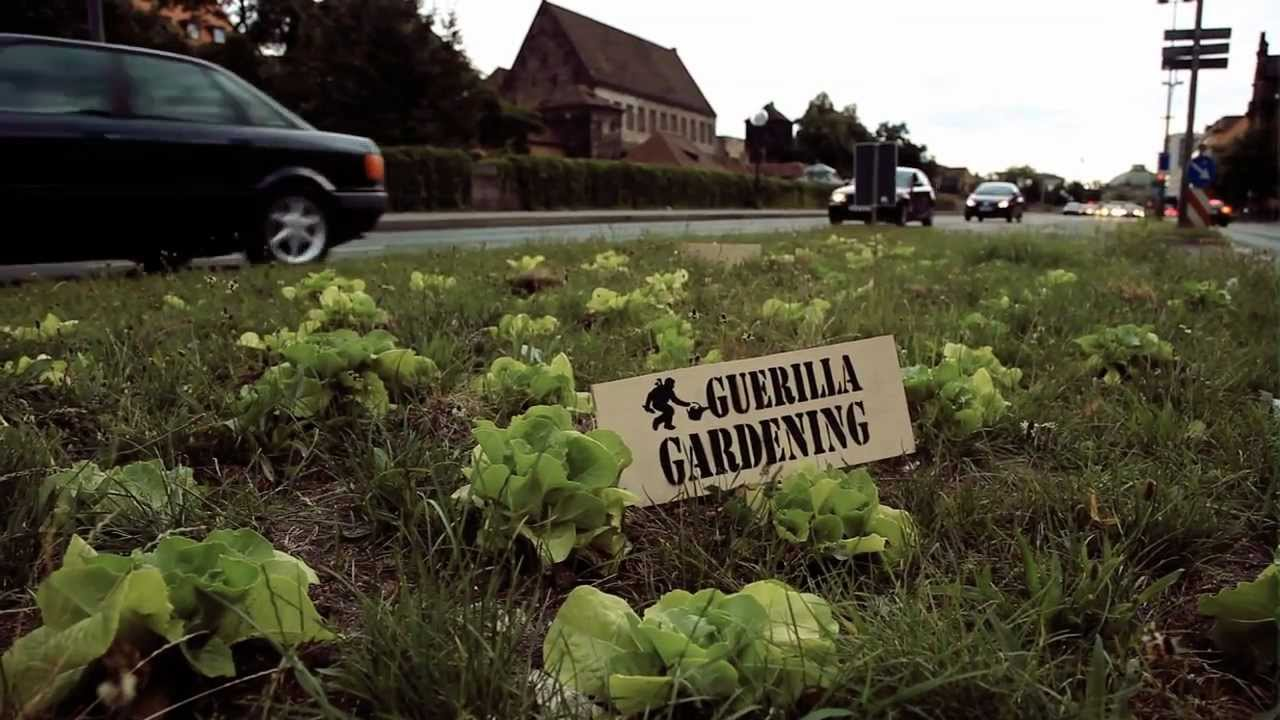 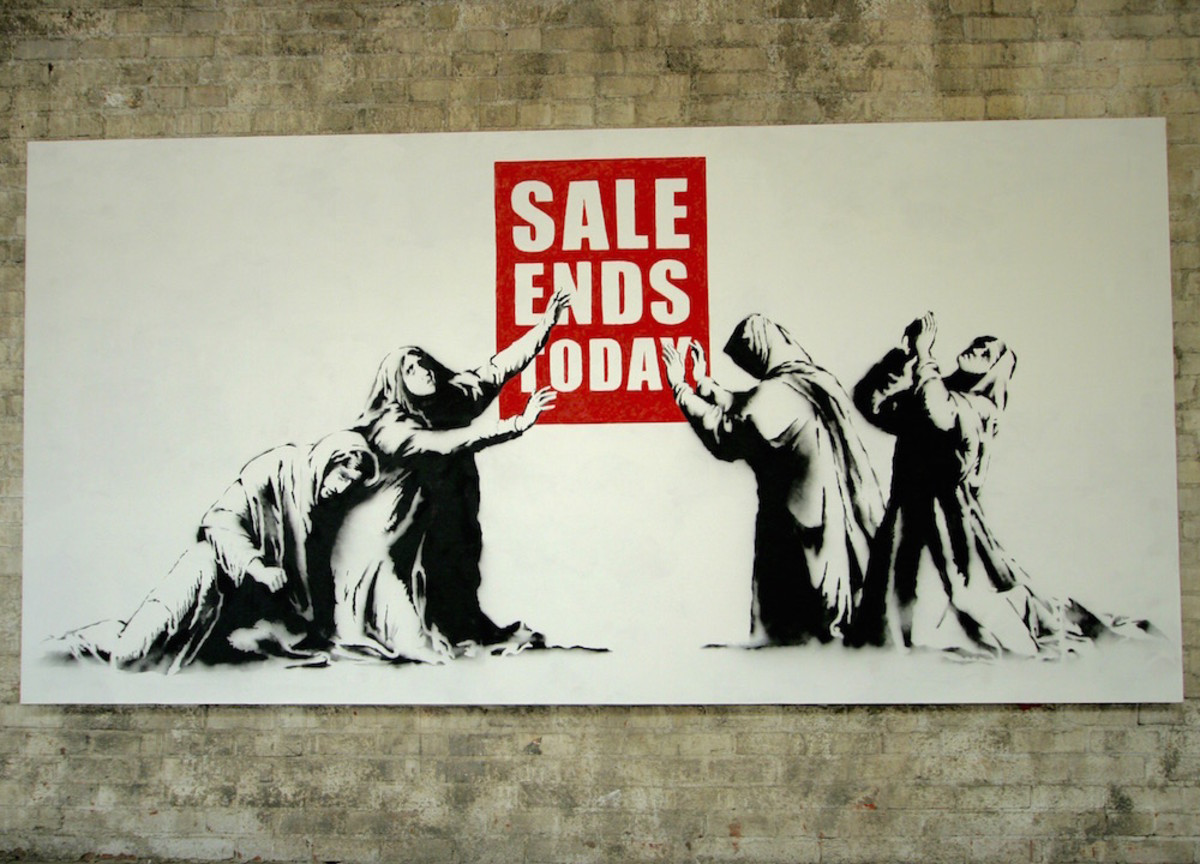 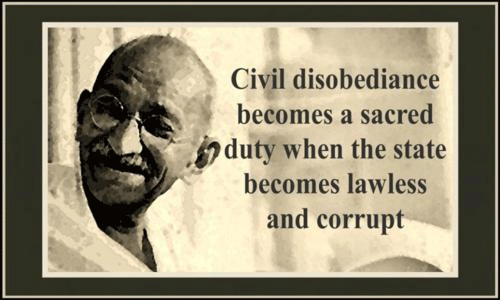 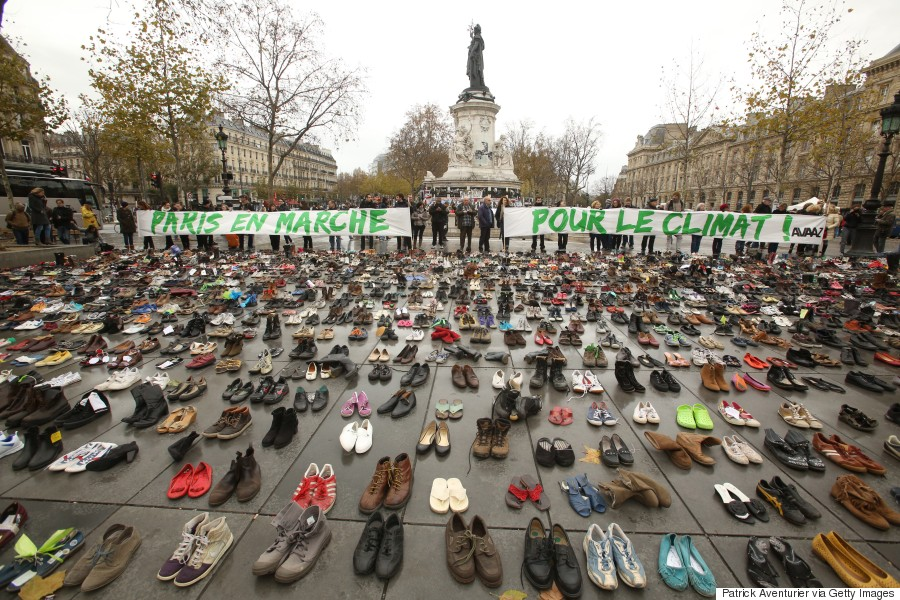 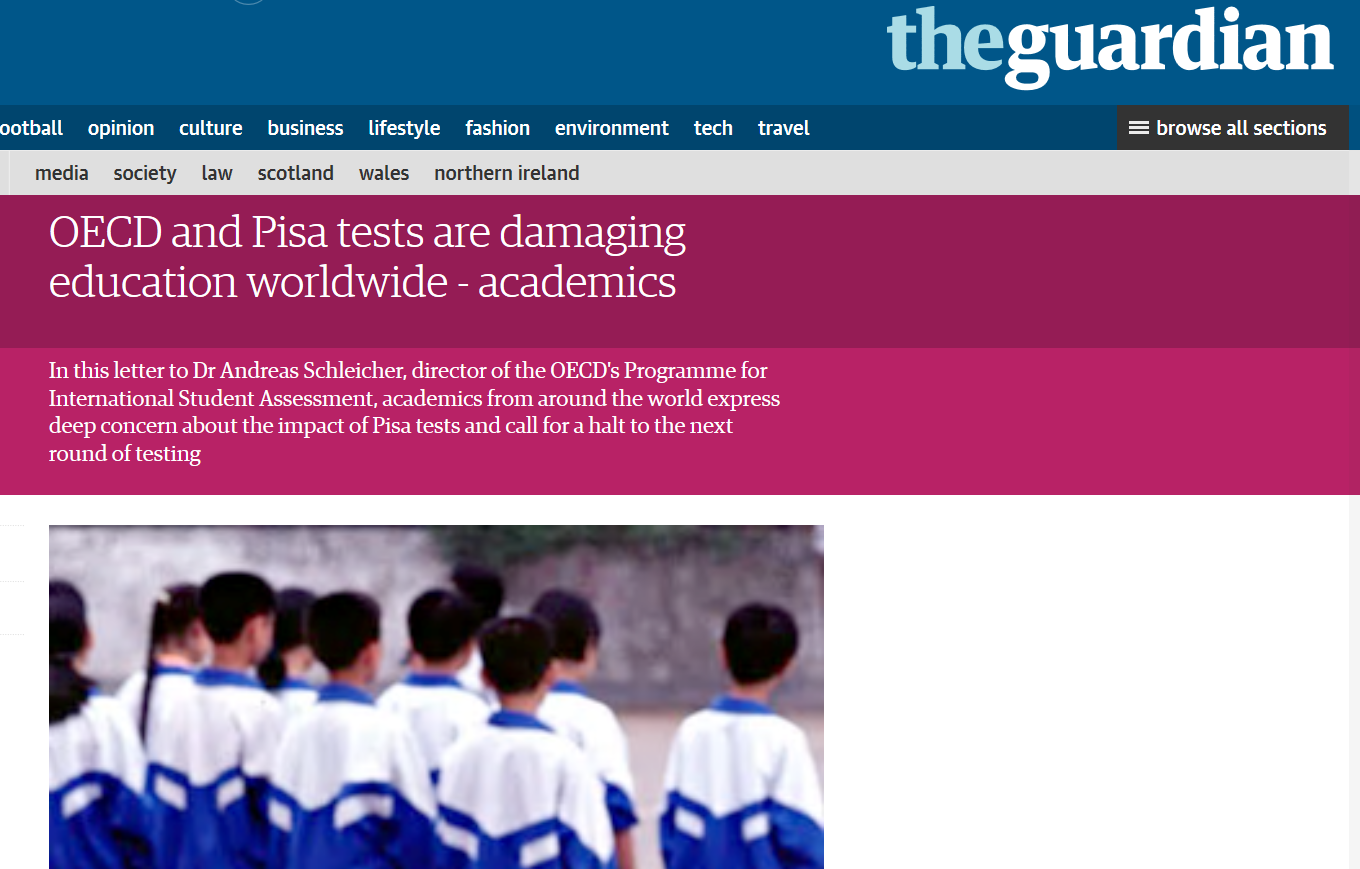 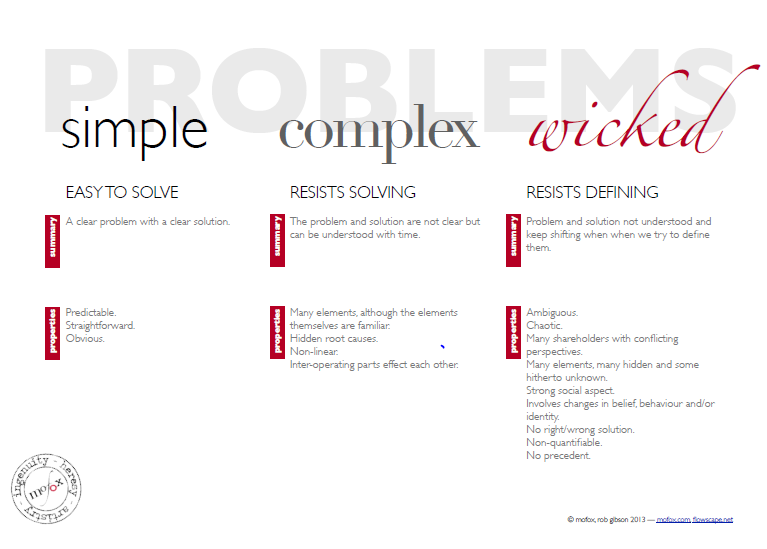 EASY TO SOLVE
RESISTS SOLVING
RESISTS DEFINING
A clear problem with
a clear solution
The problem and the solution are not clear but can be understood with time
Problem and solution not 
understood and keep shifting when we try to define them
Summary
Summary
Summary
Many familiar elements
Hidden root courses
Non-linear
Inter-operating parts affect each other
Predictable
Straightforward
Obvious
Ambiguous, chaotic
Many stakeholders with
conflicting perspectives
Many elements are hidden
and unknown
No right/wrong solution
Not-quantifiable
No precedents
Properties
Properties
Properties
Source: Rob Gibson, 2013
Key questions?
What is considered sustainable? How sure are we?
How to move beyond ‘add-on’ cosmetic sustainability towards critical and lived sustainability? 
How much space for interaction, co-creation and joint learning is available?
Whose voices are being included or silenced?
What qualities, competences and knowledges do people and planet need today for today and for the future?
What are appropriatie educational approaches, methods, designs, tools to use, given the kind of challenge and conditions identified?
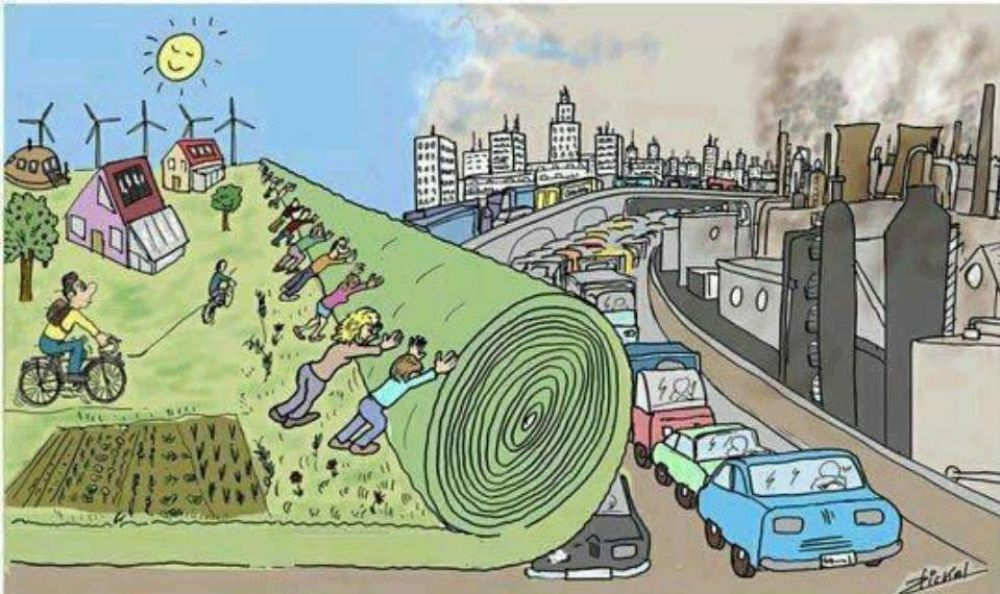 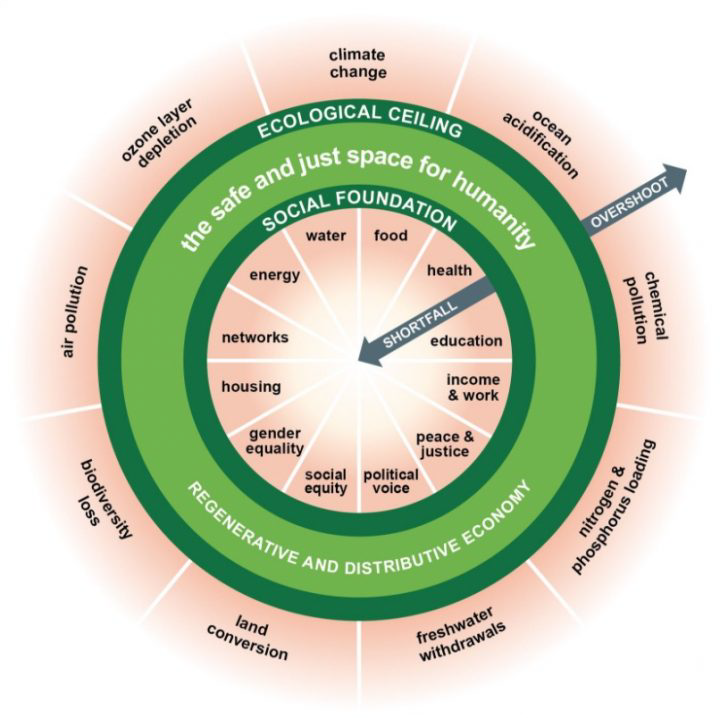 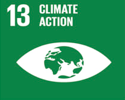 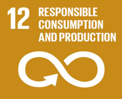 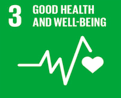 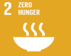 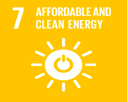 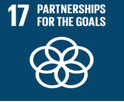 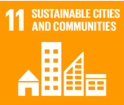 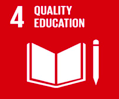 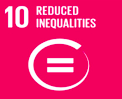 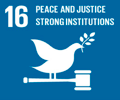 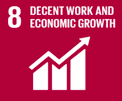 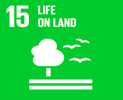 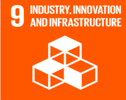 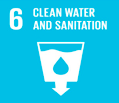 The Doughnut of social foundations and planetary boundaries (Raworth 2017)
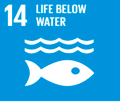 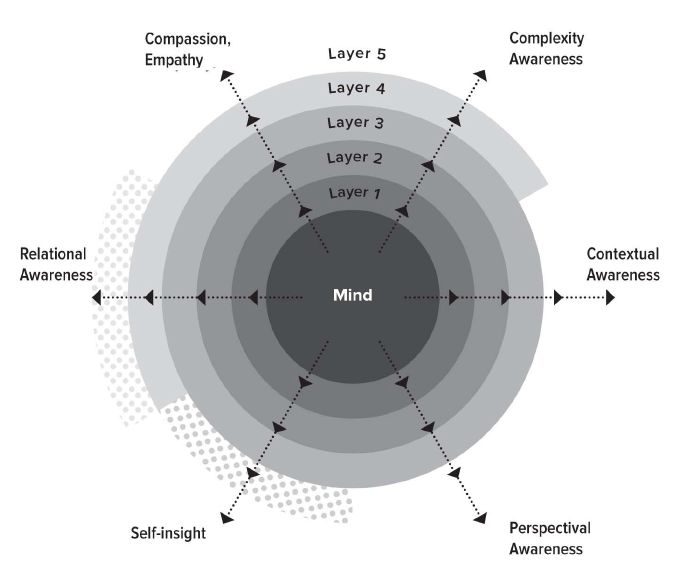 Source: Tomas Björkman: Inner-societal transformation in practice
IDGs – Inner Development Goals
What is education for? (modified after Biesta, 2012)
Eco-socialisation
Eco-qualification
Eco-subjectification
Staged responses to sustainability (Sterling 2004))
Values and 

Ethics
Five inter-connected spheres of sust-bildung
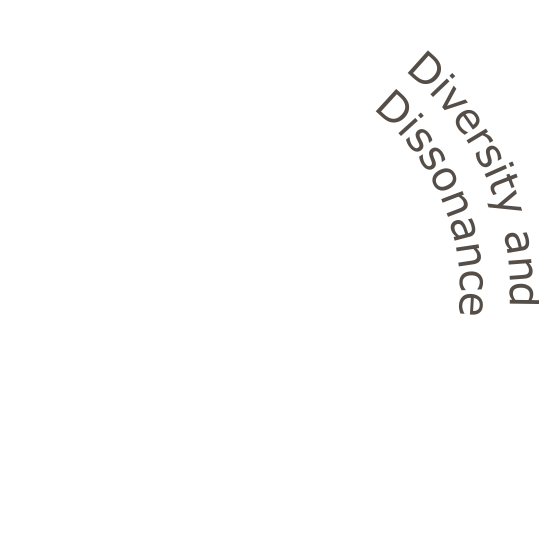 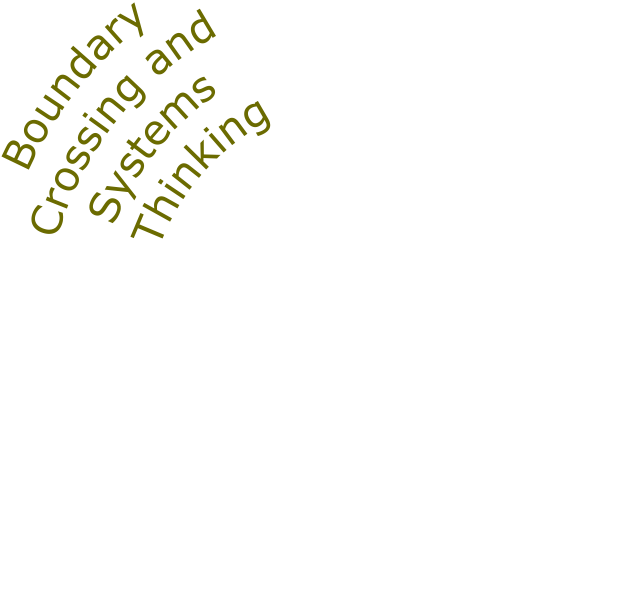 Sustainability ‘Bildung’
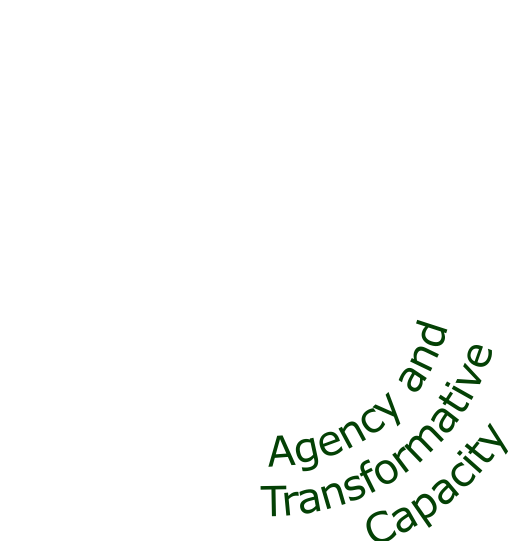 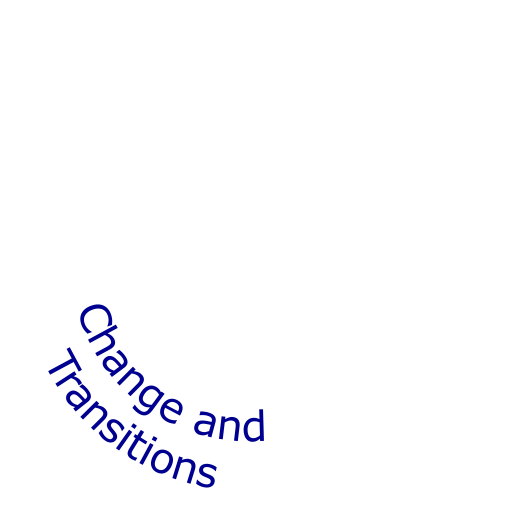 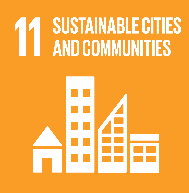 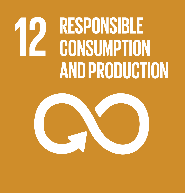 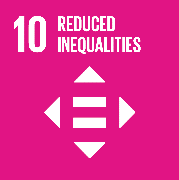 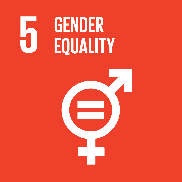 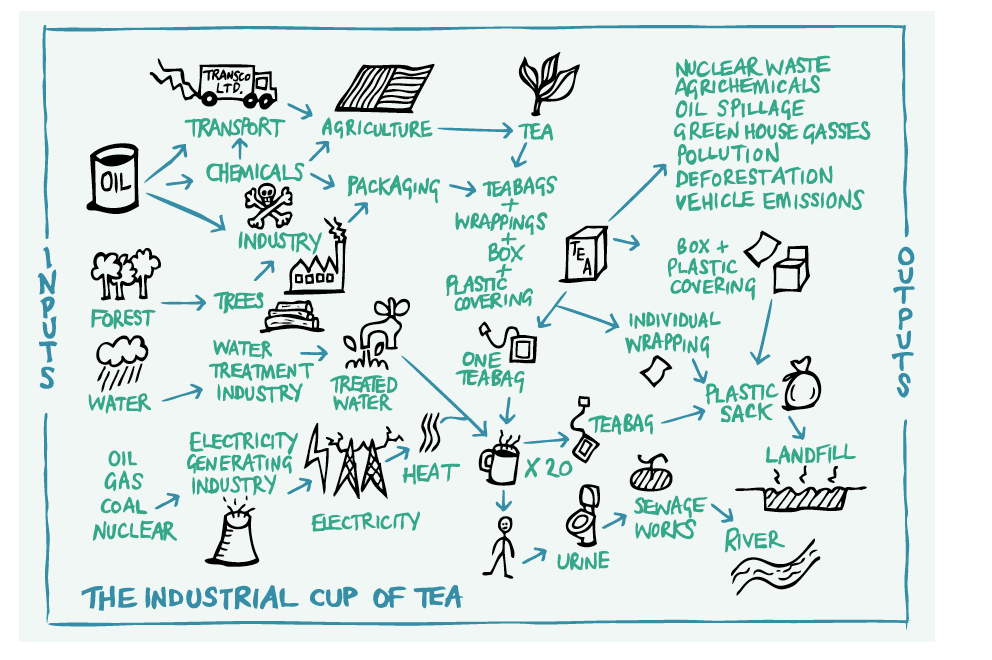 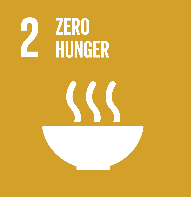 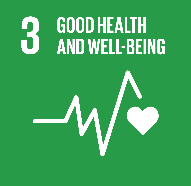 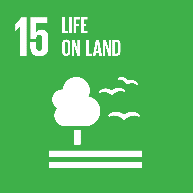 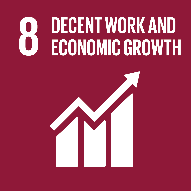 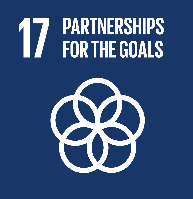 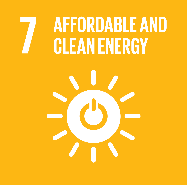 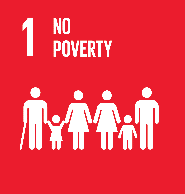 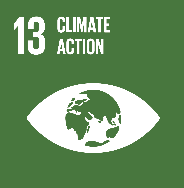 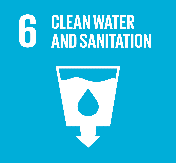 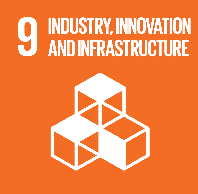 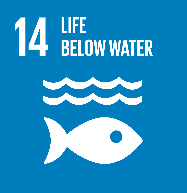 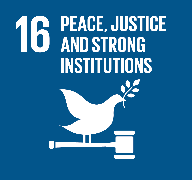 [Speaker Notes: Circulaire economie richt zich op leefbare 22e eeuw, net als de SDG’s. Voor circ ec zicht op het geheel nodig, zicht op de uitdagingen en de samenhang. SDG’s geven duidelijk de context weer – voor circ economie/duurzame mij nodig dat we hier oplossingen voor vinden. Met WUR (prof ir Arjen Wals) her-gegroepeerd naar 12 knooppunten (SDG’s. lineair, zonder duidelijke samenhang en 17 is ‘teveel’...). Plaatje ziet er dan zo uit… U ziet dat we hier in Friesland op alle knooppunten – en op de dwarsverbindingen – innoveren. Dit is de context waarbinnen de jongeren hun weg vinden om mee te helpen bouwen aan cirucaire economie.]
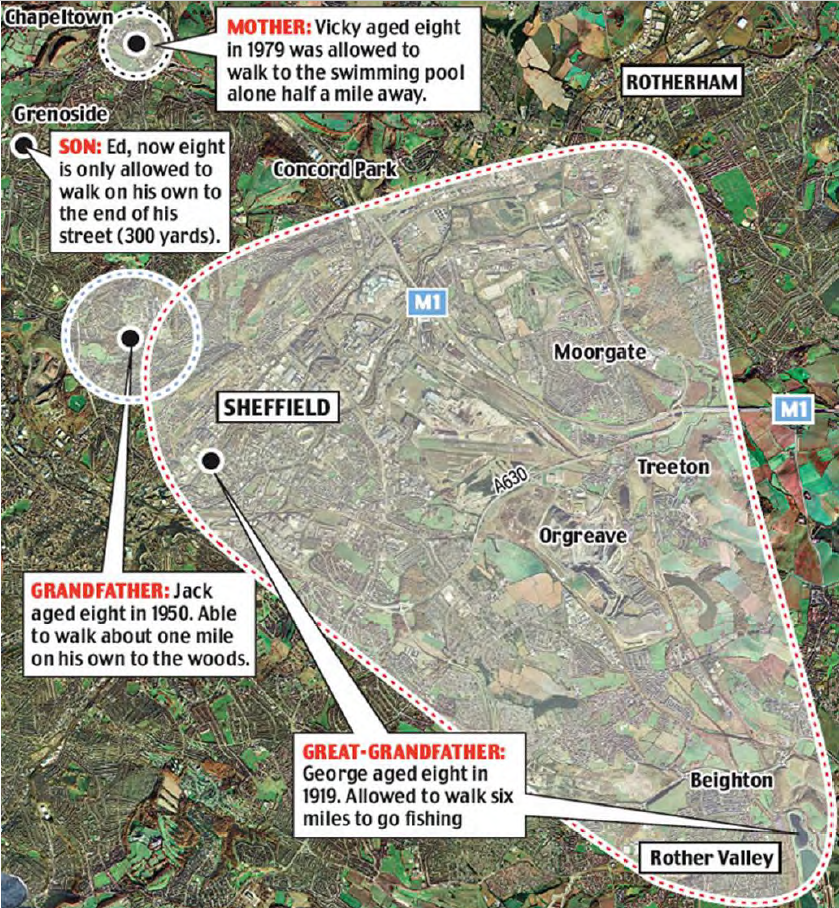 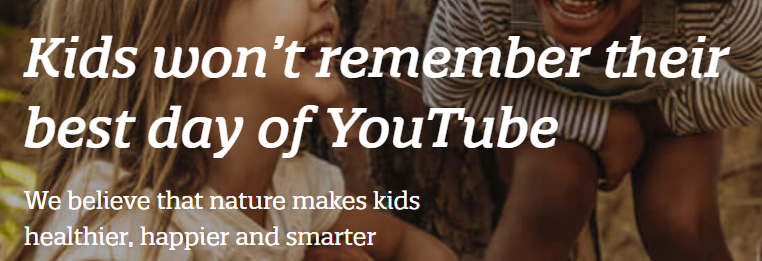 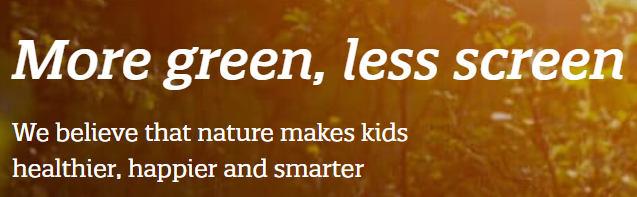 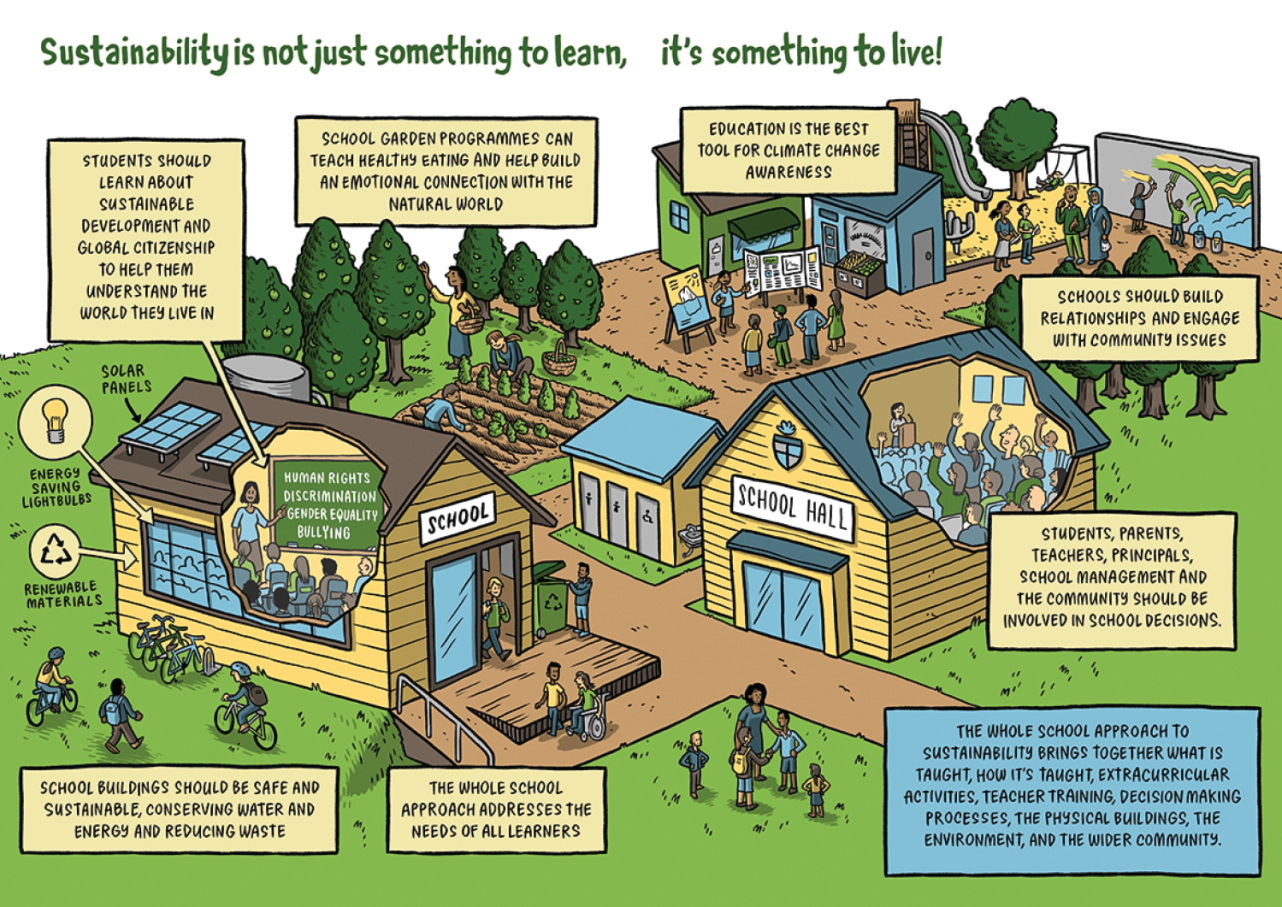 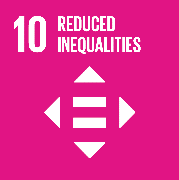 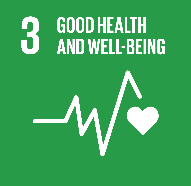 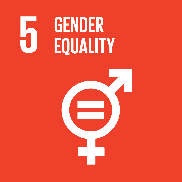 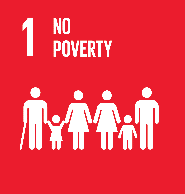 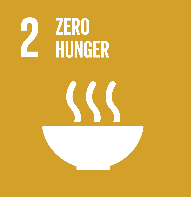 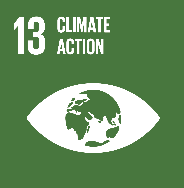 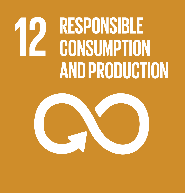 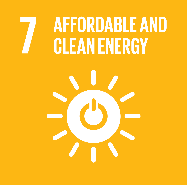 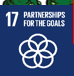 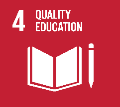 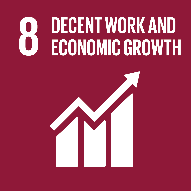 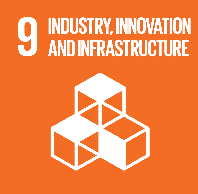 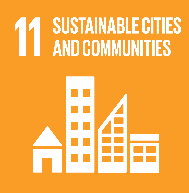 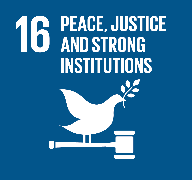 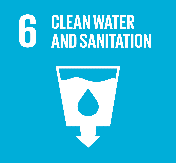 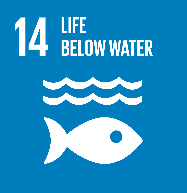 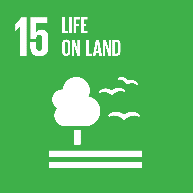 UNESCO, 2016 /GEM2016 Report
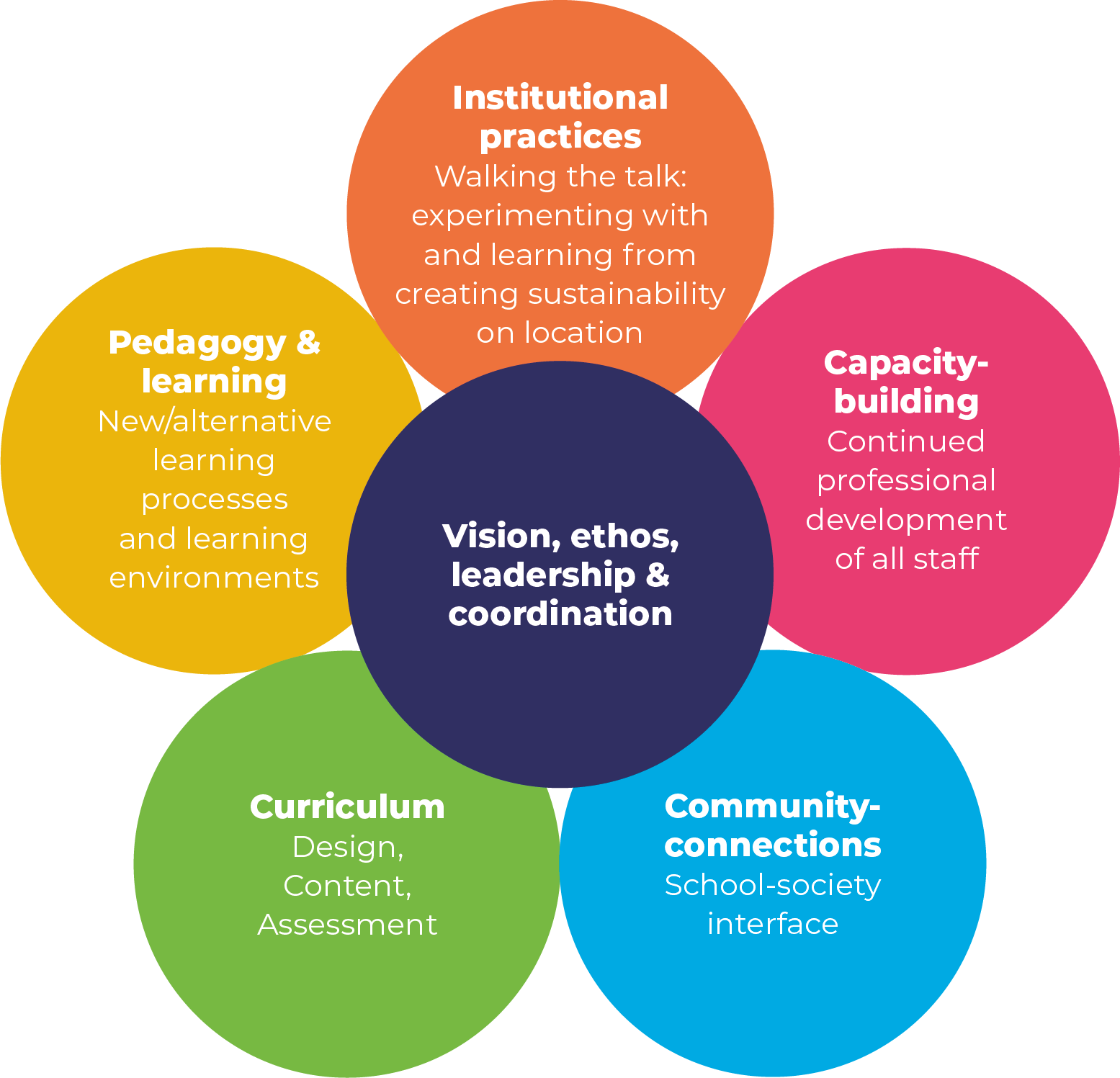 The Whole School Approach Flower Model with its 6 key components (adapted from Wals and Mathie, 2022)
21
[Speaker Notes: Colours have been adapted to match the Dutch flower version…

The WSA model is meant to be used as a thinking tool to initiate and guide an on-going multi-stakeholder dialogue about how sustainability can best unfold in a school setting. 

Each of the components of the flower will be briefly described]
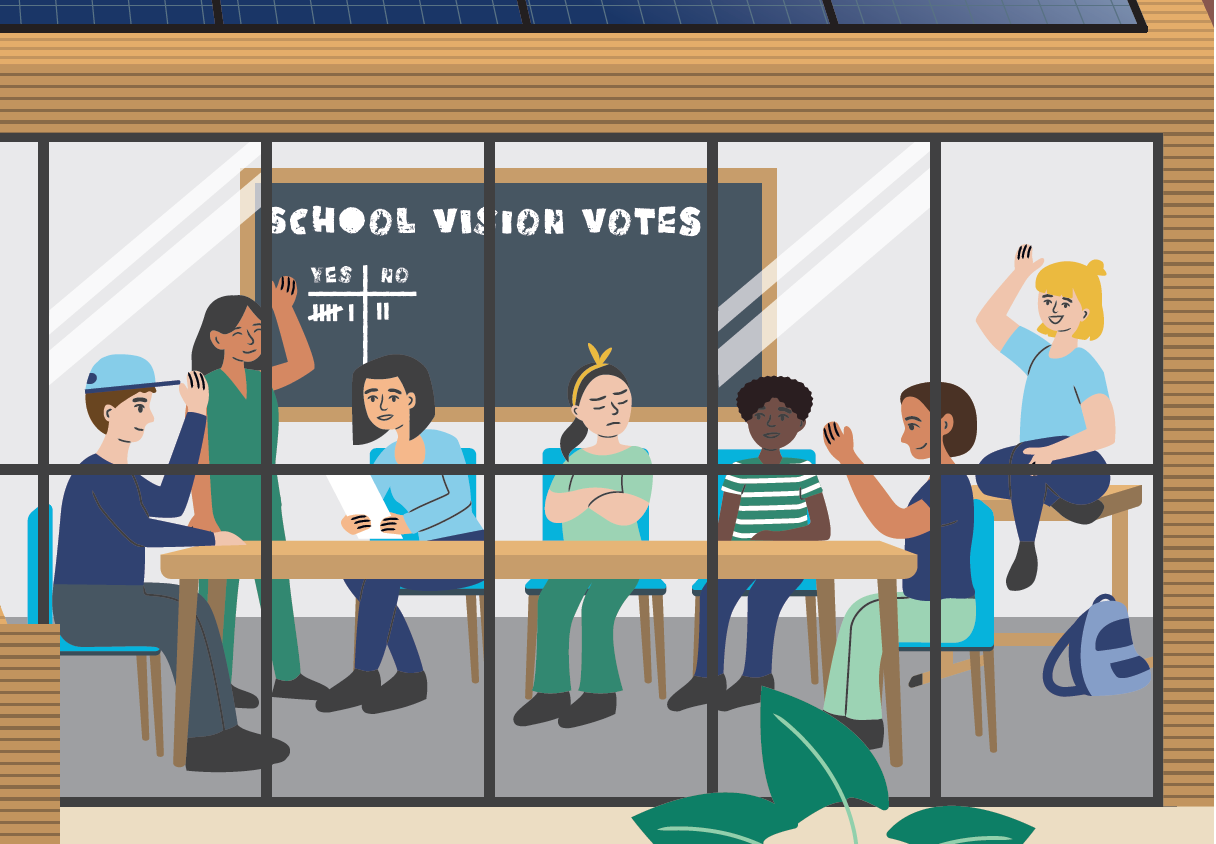 Vision, Ethos, Leadership & Coordination • 

All stakeholders in a school are involved in developing a vision

School leadership enables such participation and provides coordination

A school ethos that aligns well with notions of sustainability

Asking questions, including uncomfortable ones is encouraged
22
[Speaker Notes: All stakeholders in a school are involved in developing a vision of what a sustainable school entails and invites

School leadership enables such participation and provides for some coordination as changing an entire system can be complex and messy. The school culture and ethos align with the vision, as consistency between thinking and doing is essential. 

Typically, a school ethos that aligns well with notions of sustainability is one that is caring, nurturing, inclusive, open, peaceful, and reflexive. 

Asking questions, including uncomfortable ones is encouraged, to foster a willingness to re-think and re-calibrate the school considering new insights and a changing world.]
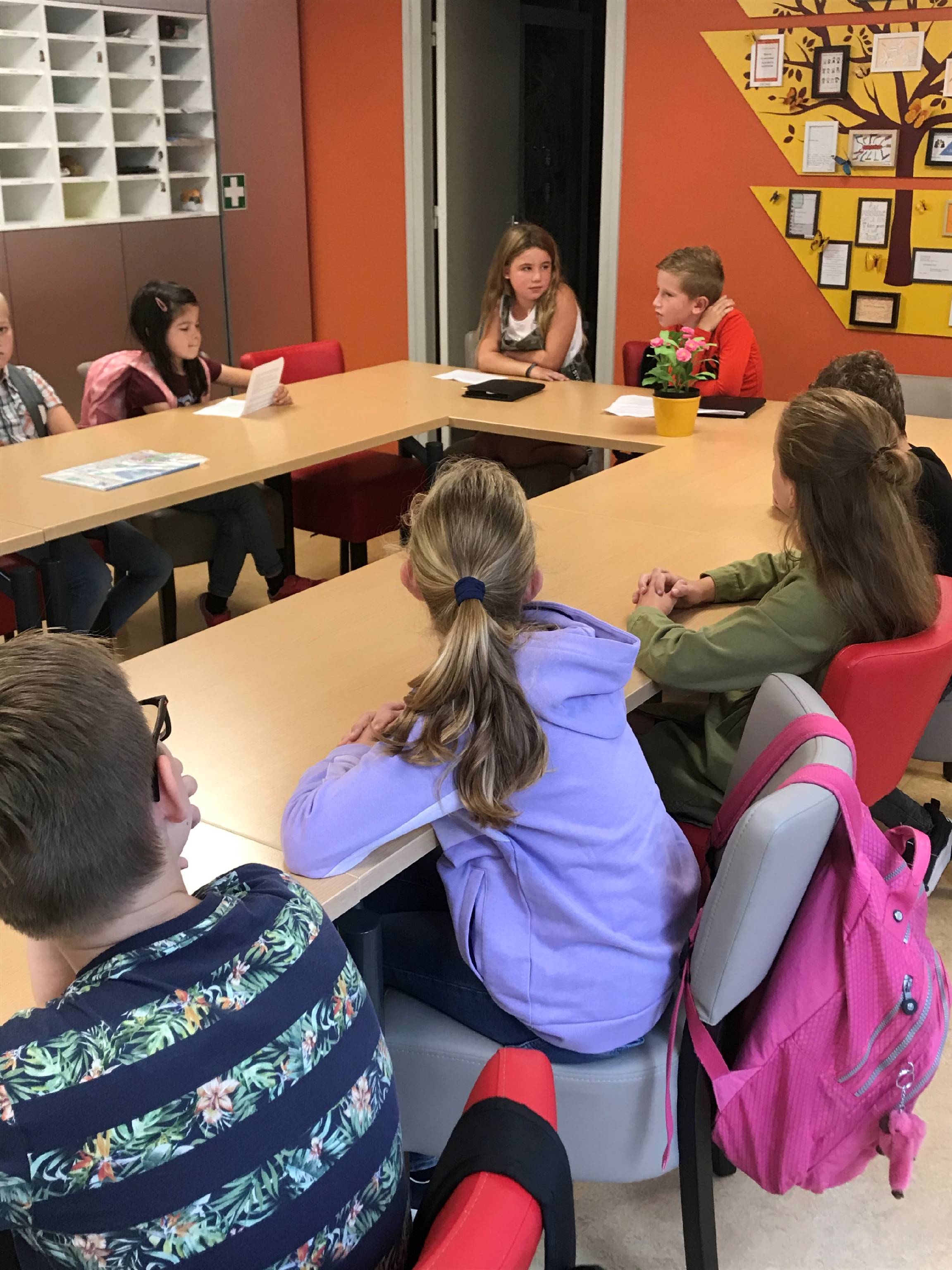 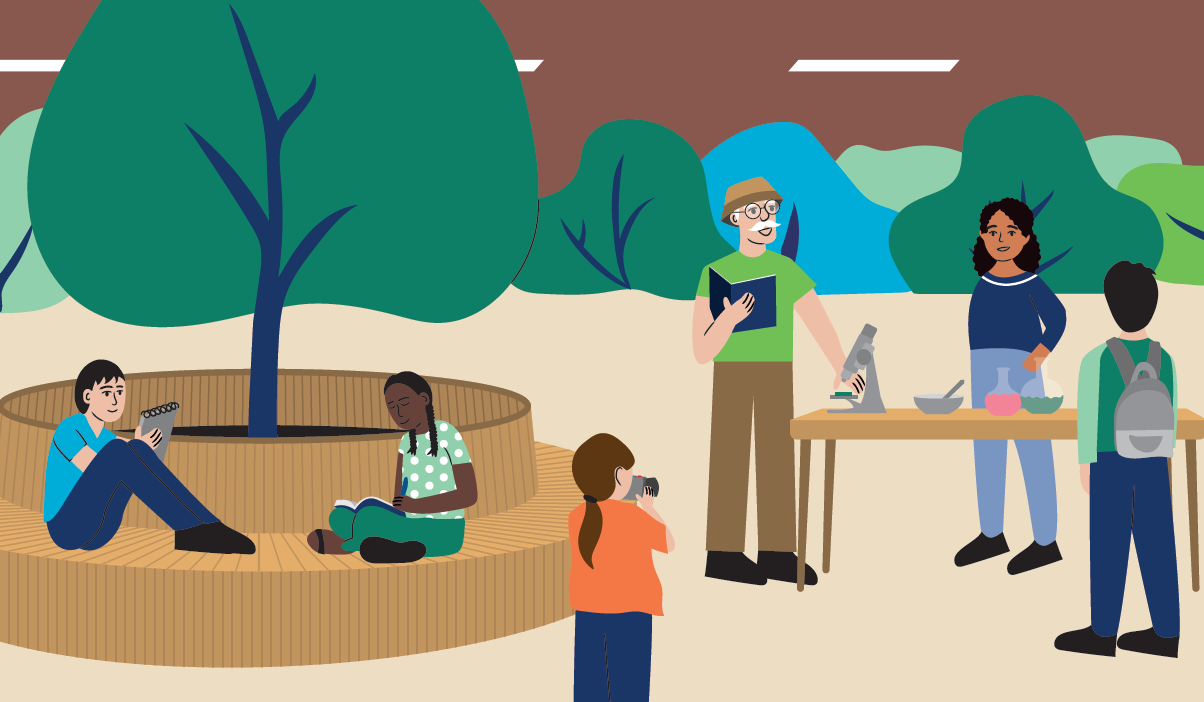 Curriculum •
 
Schools have a say in the curriculum and can connect with key emerging sustainability topics from disciplinary (the regular subjects) and interdisciplinary vantage points

Space and freedom to create a more localised, place-based and co-created ‘parallel curriculum’ 

Subject teachers do not dismiss their disciplinary focus, yet still engage in a ‘whole subject approach’

A curriculum that allows for alternative forms of pedagogy and learning to be experimented with
24
[Speaker Notes: Schools have a say in the curriculum and can connect with key emerging sustainability topics from disciplinary (the regular subjects) and interdisciplinary vantage points

Ideally there is space and freedom to create a more localised, place-based and co-created ‘parallel curriculum’ that allows for engagement in and responding to cross-cutting interdisciplinary challenges such as climate urgency

Subject teachers do not dismiss their disciplinary focus, yet still engage in a ‘whole subject approach’ that allows for making links with SD-topics and the inclusion of perspectives from other disciplines

A curriculum that allows for alternative forms of pedagogy and learning to be experimented with is essential]
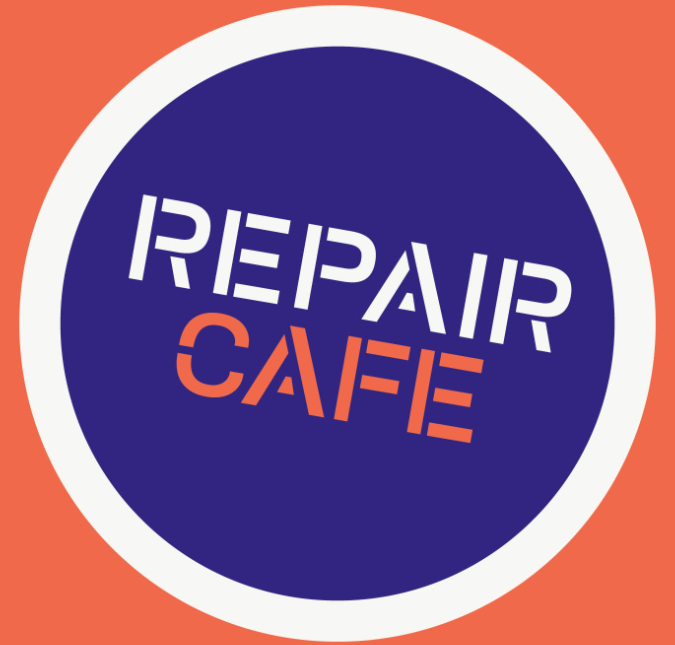 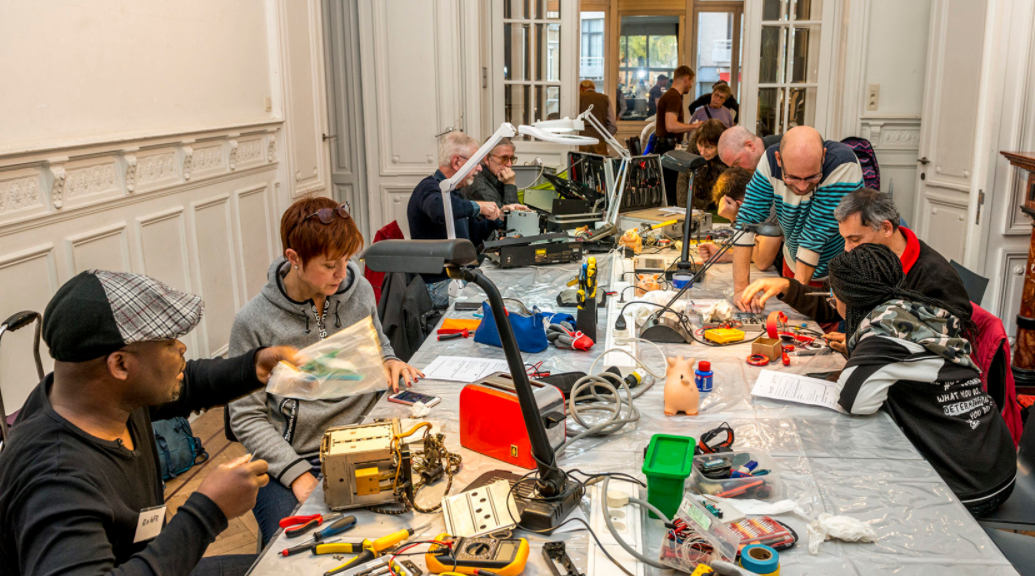 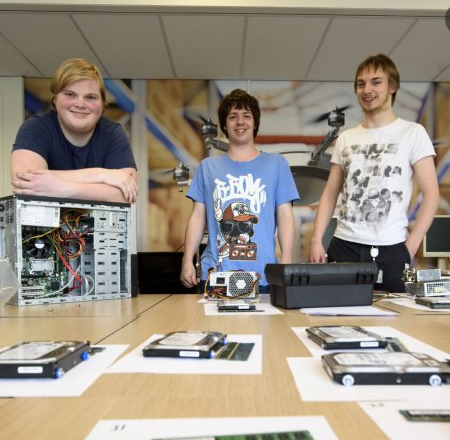 Source: ROC Midden Nederland
Source: repairtogether.be/nl/repair-cafes-in-cijfers/
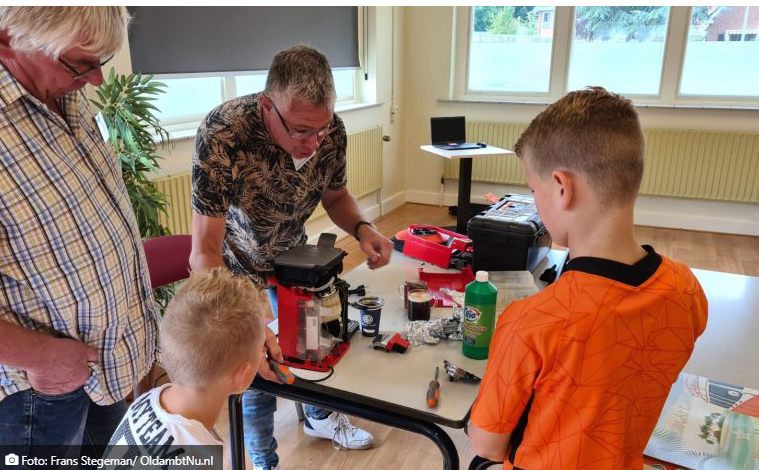 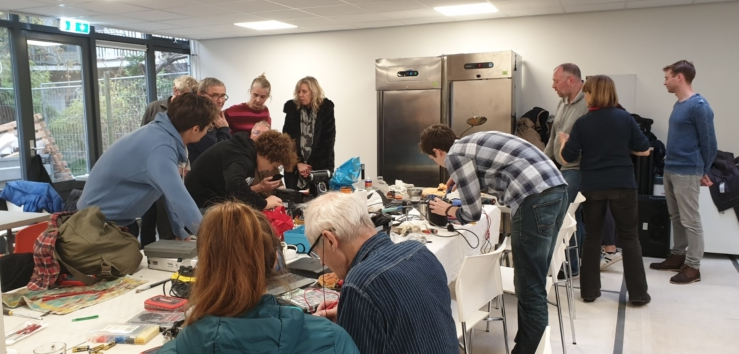 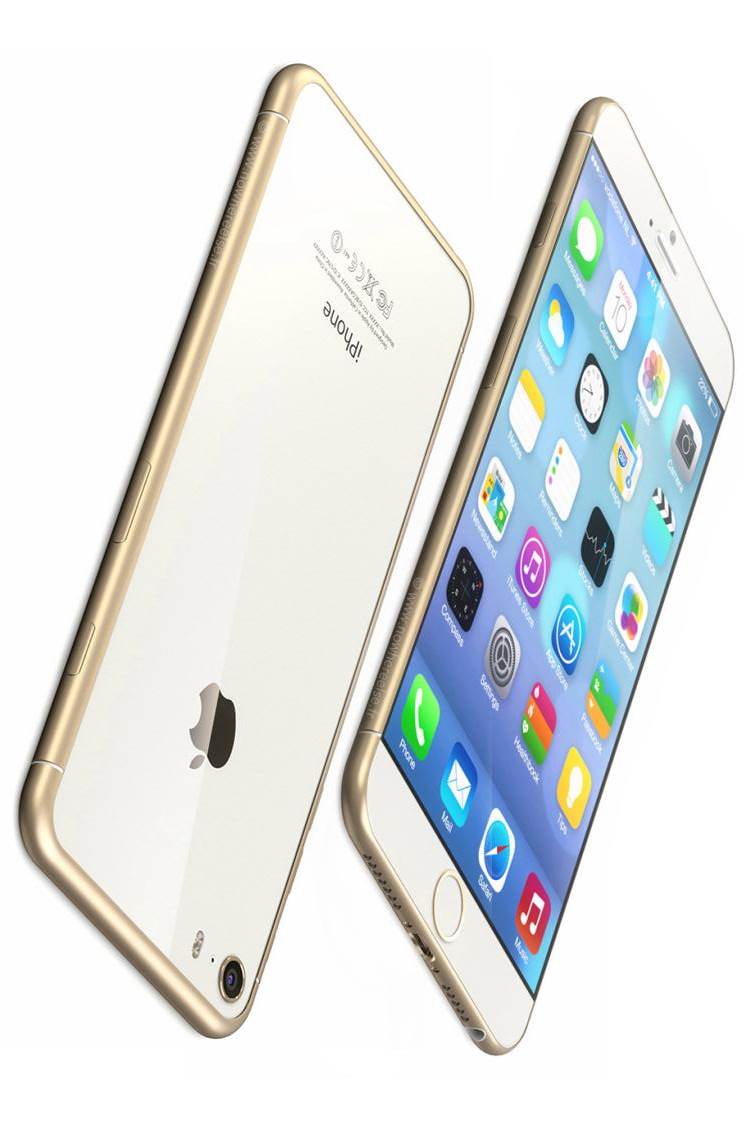 Example: Critical Sustainability Investigations (CSI)
Meaning
1. What’s it made of?
Understanding
2. Where does each component come from?
3. How does it affect our lives?
4. How does it affect the lives of others?
5. How can smartphones contribute to sustainability?
Design & action
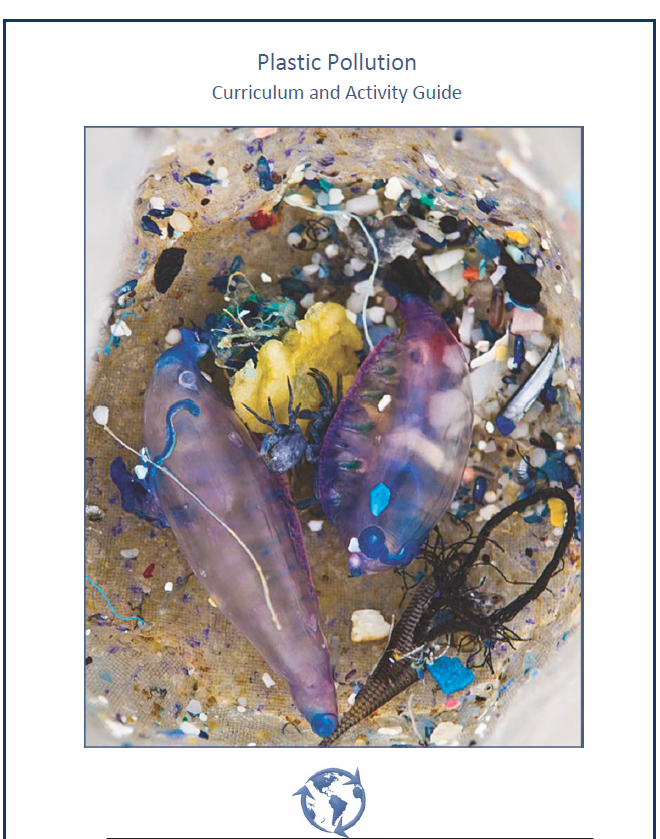 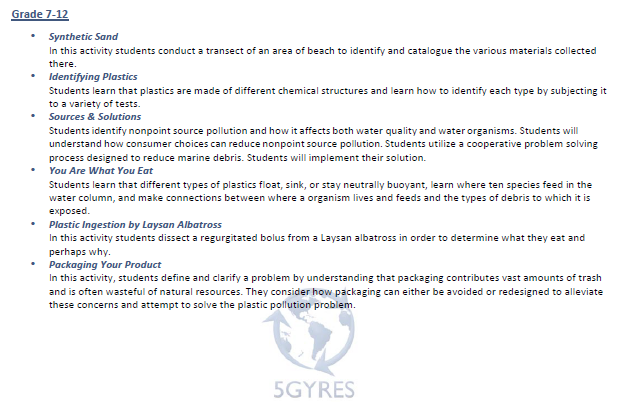 Source: https://seagrant.psu.edu/sites/default/files/Lessons%20for%20NIE%202%20and%203%205GyresALLACTIVITIESPlasticPollutionCurriculum.pdf
Pedagogy & Learning • 

The pedagogies and types of learning are not of a transmissive and singularly cognitive kind, but of a transformative kind affecting mind, body, heart, and soul

Place-based, experiential, inquiry-based, transgressive, and critical, as well as socio-emotional with attention to moral issues, ethics, and values

In a WSA the pedagogical environment that supports trust, curiosity, collaboration, participation, and democracy

Much of the learning does not take place inside the classroom but also in other spaces
28
[Speaker Notes: The pedagogies and types of learning that are most suitable for realising this are not of a transmissive and singularly cognitive kind, but of a transformative kind affecting mind, body, heart, and soul.

Typically, such pedagogies and learning processes are place-based, experiential, inquiry-based, transgressive, and critical, as well as socio-emotional with attention to moral issues, ethics, and values. 

In a WSA the pedagogical environment a teacher and the school create tends to be one of trust, curiosity, collaboration, participation, and democracy. 

Much of the learning does not take place inside the classroom but also in other spaces in the school building, as well as on the school grounds and in the local community, e.g., in outdoor classrooms, repair cafés, etc.]
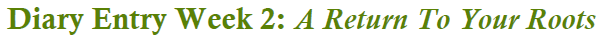 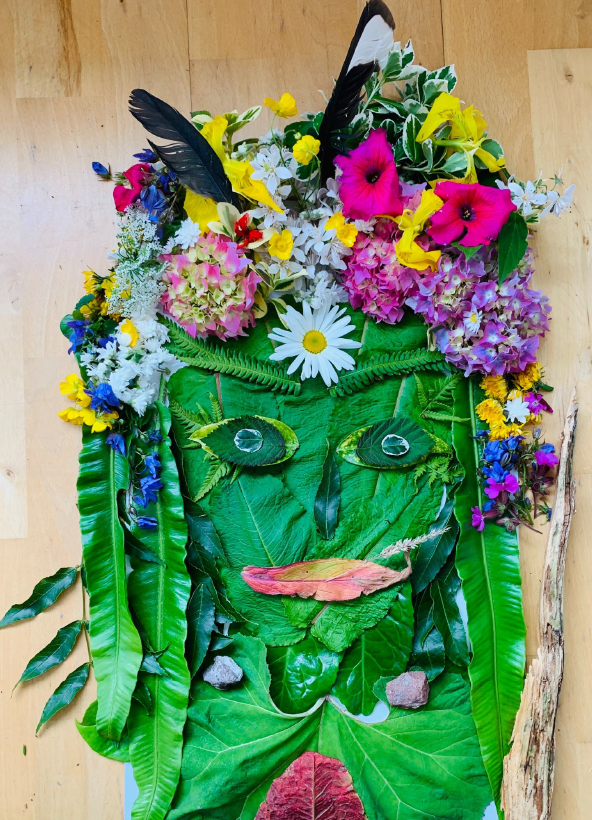 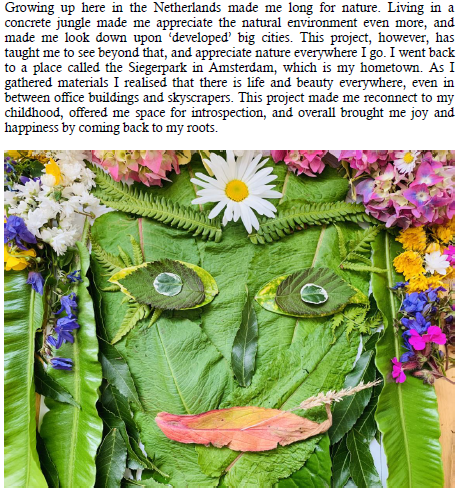 Source: Linda Dobson, Course diary ELS31806, Wageningen UR, 2020
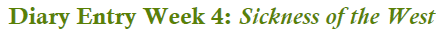 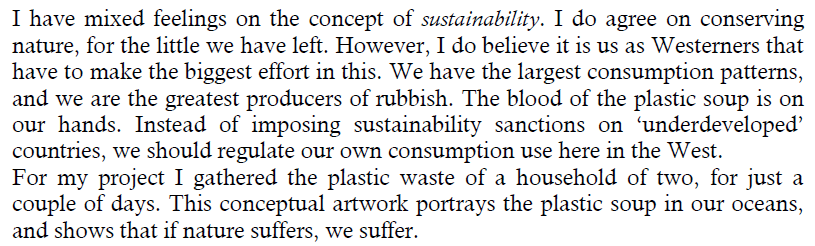 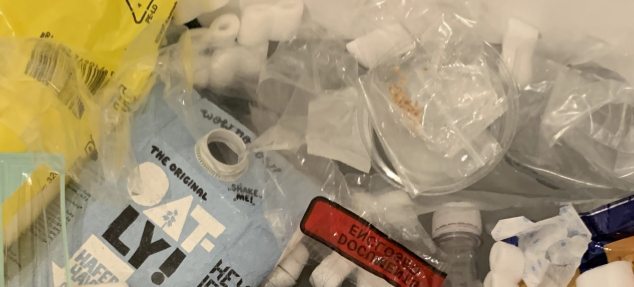 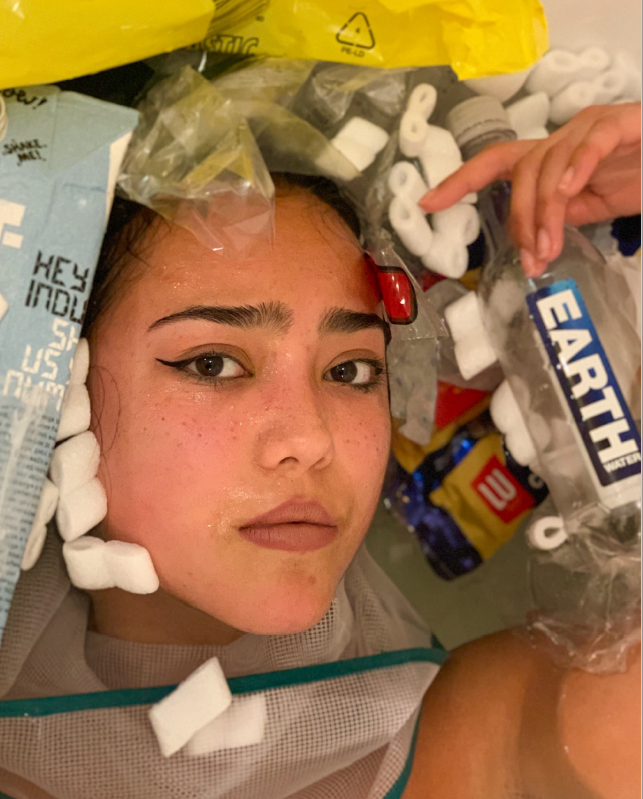 Source: Linda Dobson, Course diary ELS31806, Wageningen UR, 2020
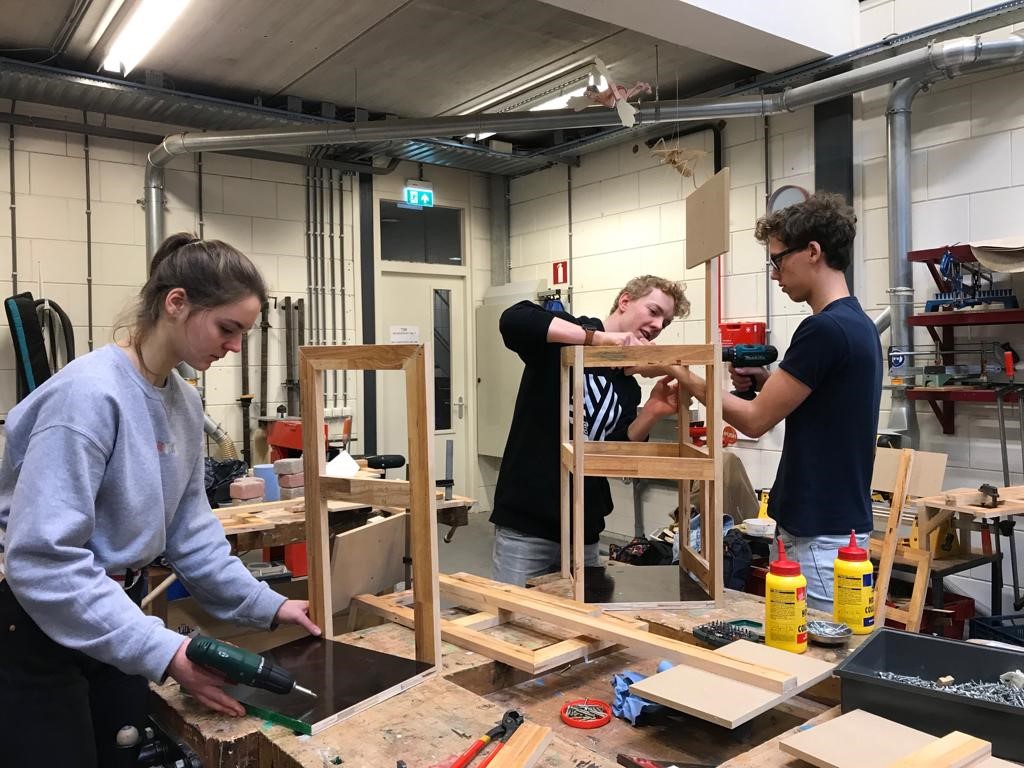 Institutional Practices •

‘Walking the talk’, for example:

energy and water usage
the kind of food & nutrition that is offered or nudged
how biodiverse the school ground is
what forms of transport students & staff use
how people deal with conflict, diversity & inequality

Investigative explorations focusing on sustainability issues in and around the school

By interrogating, rethinking, and redesigning institutional practices the ‘hidden curriculum of unsustainability’ that is often present, can also be exposed and addressed
33
[Speaker Notes: ‘Walking the talk’ and aligning what we find important and believing in what we do, is critical in creating a culture of sustainability What a school does, what behaviour it invites, or makes difficult, all reflect a school’s intentions and ethos. 
For example, energy and water usage, the kind of food and nutrition that is offered or nudged, how biodiverse the school ground is, what forms of transport students and staff use, but also how people deal with conflict, diversity and inequality. 

Educational investigative explorations focusing on sustainability issues in and around the school itself provide rich educational opportunities that connect with curriculum, pedagogy, and learning, while at the same time establishing healthy school-community relationships.

By interrogating, rethinking, and redesigning institutional practices the ‘hidden curriculum of unsustainability’ that is often present, can also be exposed and addressed.




(Shallcross et al., 2006). CREATIGN A CULTURE OF SUSTAINABILITY – REF??? – REALISED THIS WAS MISSED AS AN ENDNOTE – ANOTHER THING TO CHANGE…]
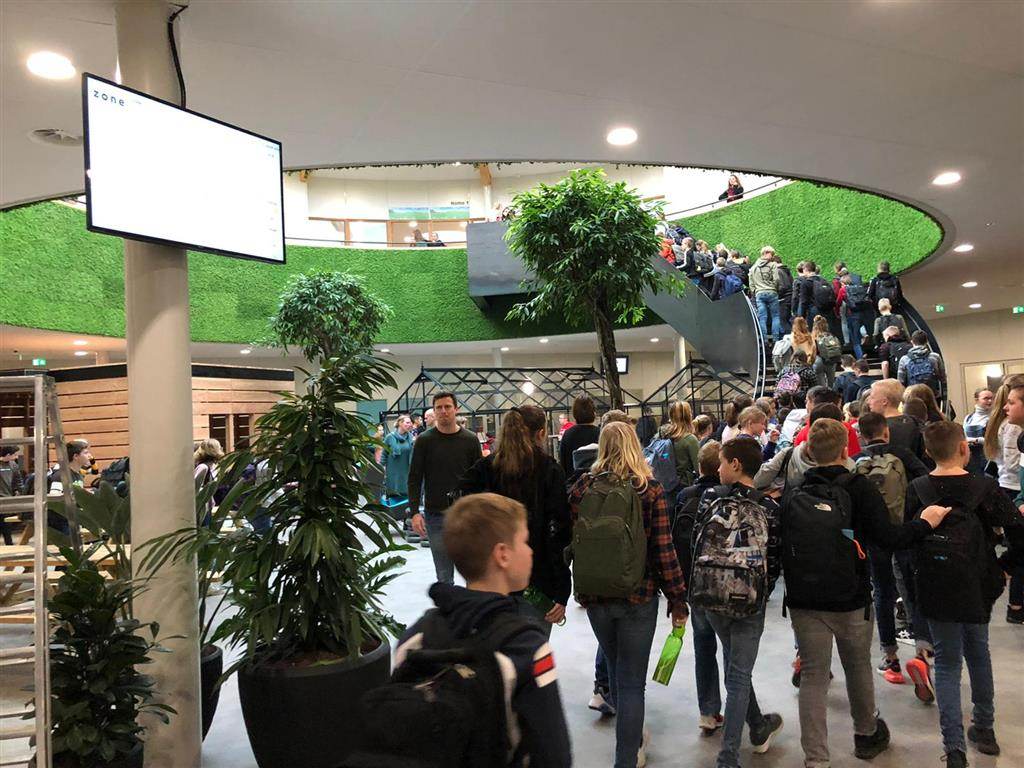 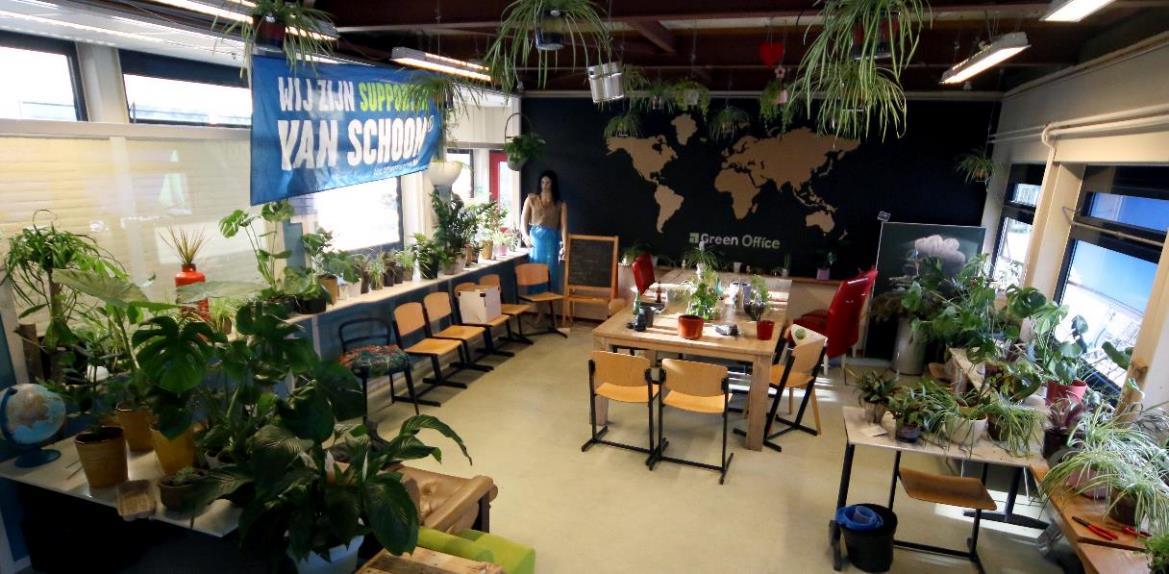 Plant library
Vintage Clothing Fairs
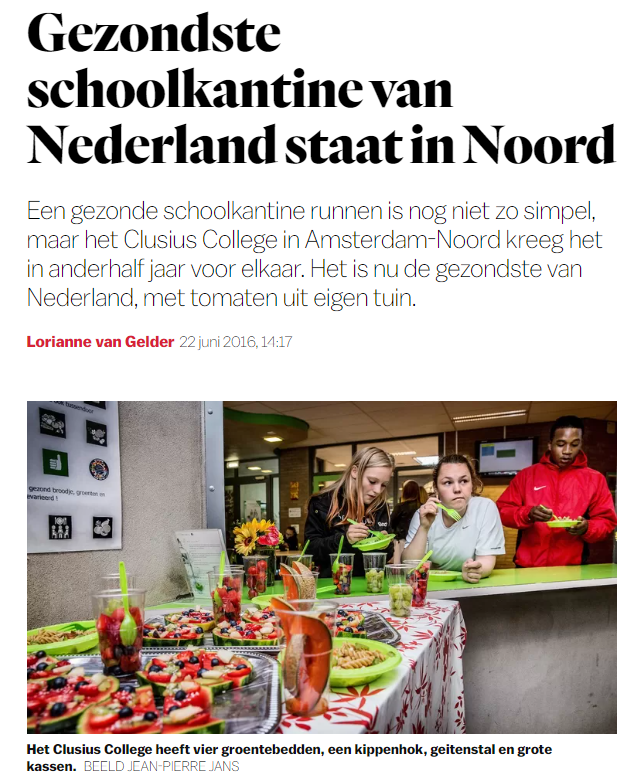 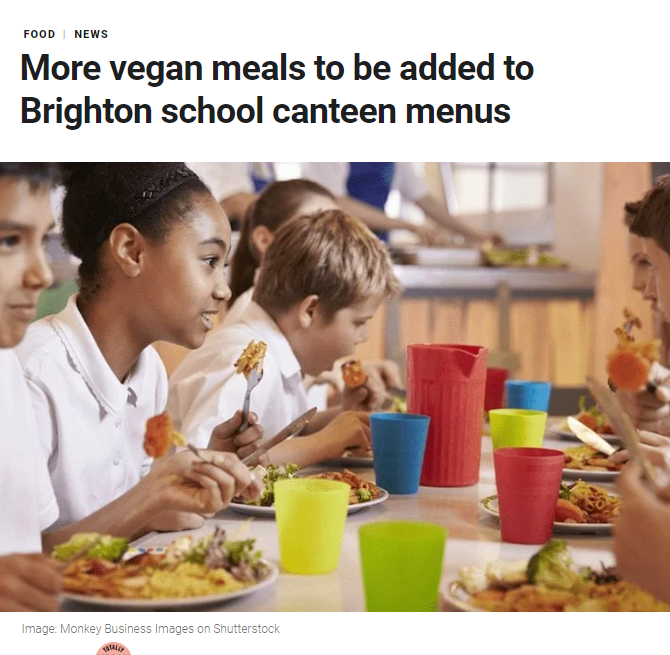 Community-Connections •
Community partners can offer insights but can also benefit from students’ attention, cooperative research and creativity

Local community as a living lab or an outdoor classroom
A school can be seen as a microcosm of the wider world nested in a community filled with resources for teaching and learning 

Both inward and outward looking, to be open and connected to the people and place/land it occupies, and the other species that live there

Establishing good relations with parents, residents, businesses NGO’s, special interest and advocacy groups, as well as with local government, is critical
38
[Speaker Notes: A school can be seen as a microcosm of the wider world nested in a community filled with resources for teaching and learning. 

To create a healthy habitat that invites and supports sustainability, a school will need to be both inward and outward looking, to be open and connected to the people and place/land it occupies, and the other species that live there. 

Establishing good relations with parents, residents, businesses (local farmers, bike [repair]shops, restaurants, etc.), community and cultural hubs (libraries and museums etc.), informal learning spaces and other education institutions, NGO’s, special interest and advocacy groups, as well as with local government, is critical. 


The idea is that synergies and mutual learning can occur when students explore issues that are relevant, not only to themselves but also to others, whereby community partners can offer insights but can also benefit from students’ attention, cooperative research and creativity.

By using the local community as a living lab or an outdoor classroom, students also can become more rooted in their own habitat and gain a sense of place and connectedness.]
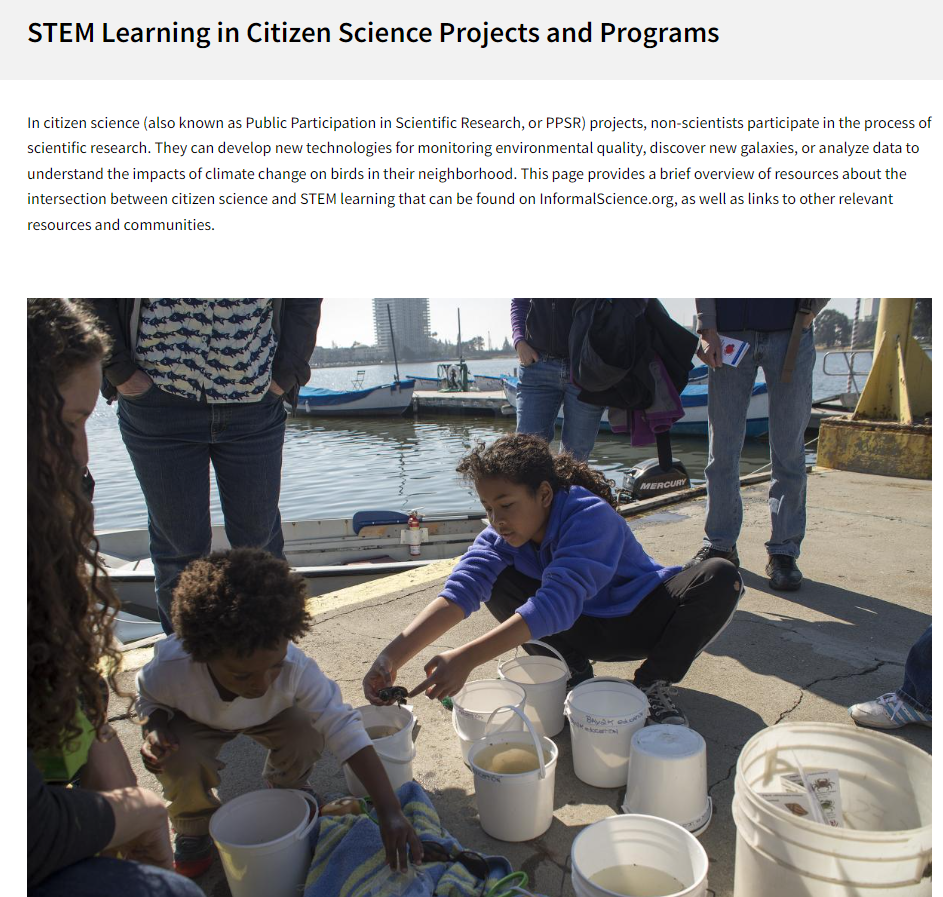 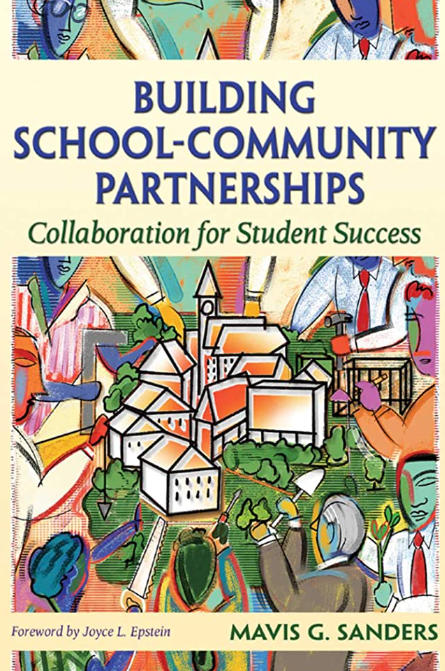 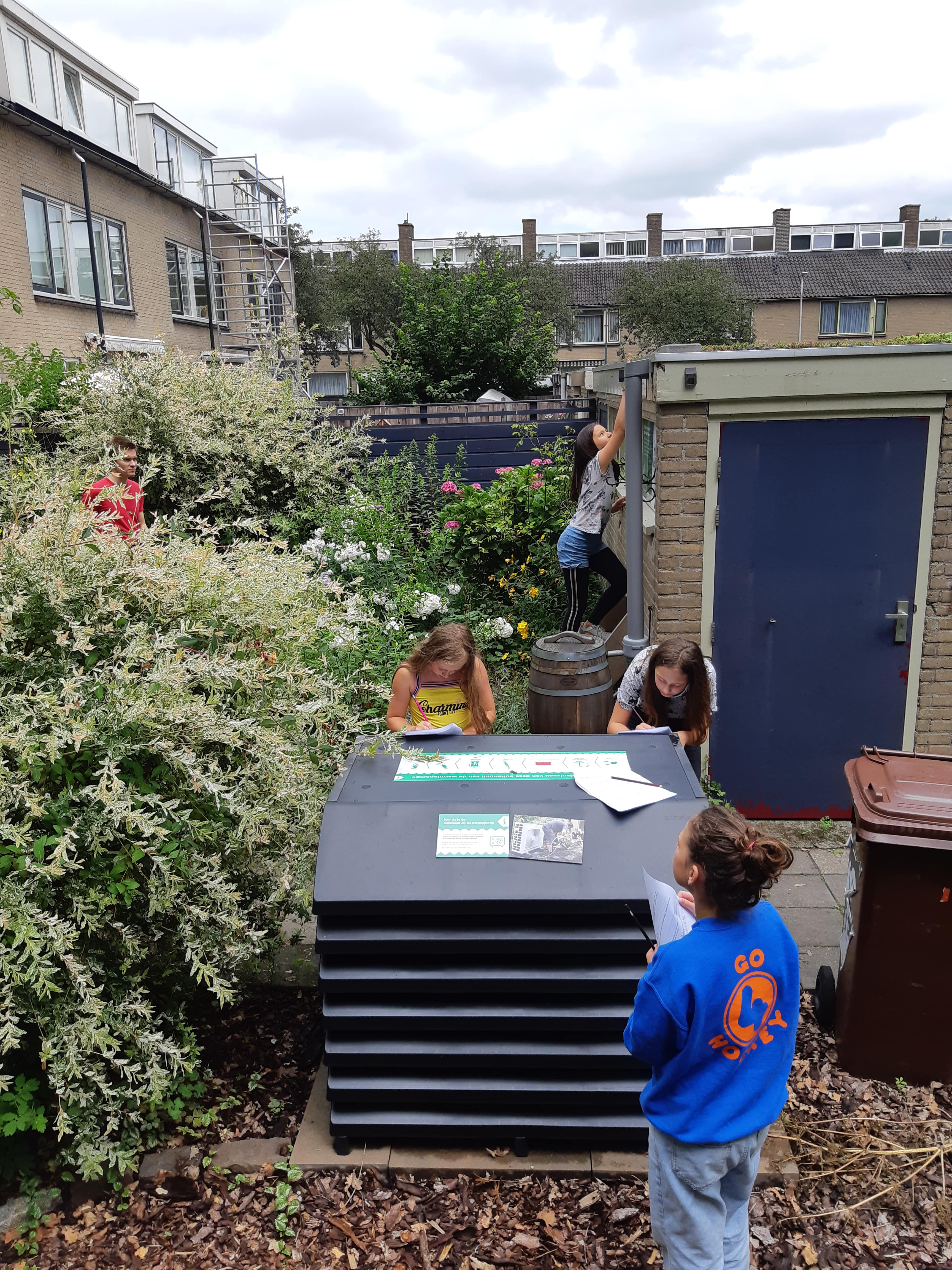 Local Sustainability Investigations
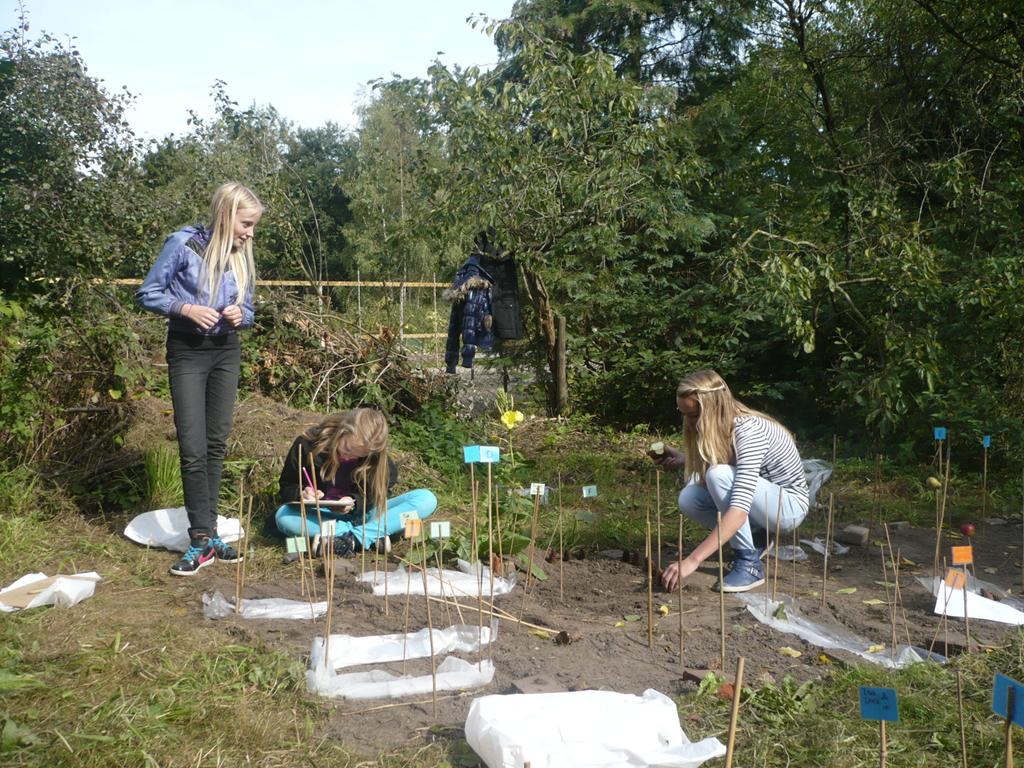 Capacity Building • 

All those working in schools, not only teachers, but also those cleaning the building, running the school canteen etc, will need to have the competences needed to support such learning and contribute to the ethos a school aspires to realise
Professional development of teachers remains critical as they will need to:
be able to work with a more open curriculum
broker community-school relationships,
work with a range of disciplinary vantage points alongside their own


Teachers and examiners also will need to become comfortable with alternative forms of assessment that pay attention to socio-emotional and embodied forms of learning
42
[Speaker Notes: A transition in education towards more integrated, existential, and relational forms of teaching and learning also implies that all those working in schools, not only teachers, but also those cleaning the building, running the school canteen, the people maintaining the buildings and the schoolgrounds, etc., will need to have the competences needed to support such learning and contribute to the ethos a school aspires to realise.

 Depending on the kind of work staff members do, there will be differences in what these competences entail. Professional development of teachers remains critical as they will need to be able to work with a more open curriculum, broker relationships within the school and with outside partners in the community, and work with a range of disciplinary vantage points alongside their own. 

Teachers and examiners also will need to become comfortable with alternative forms of assessment that pay attention to socio-emotional and embodied forms of learning.]
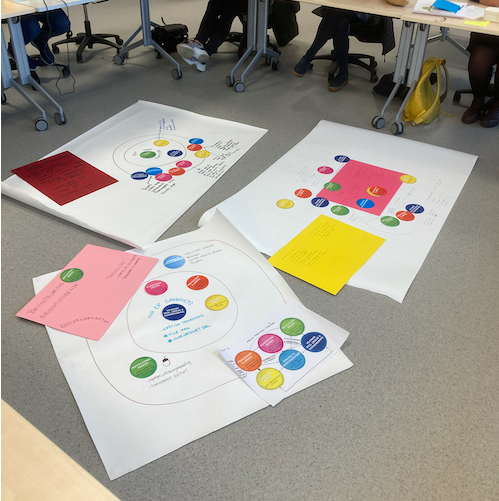 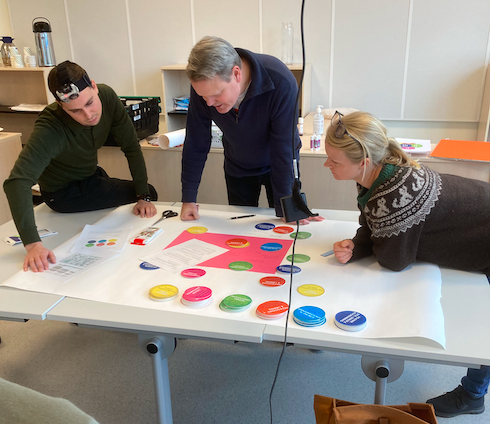 Teacher Workshops
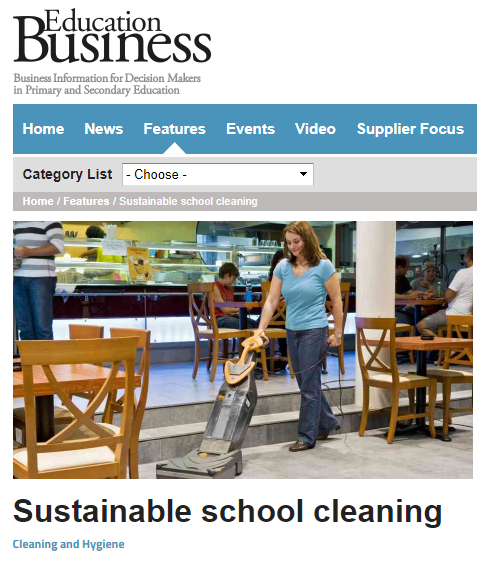 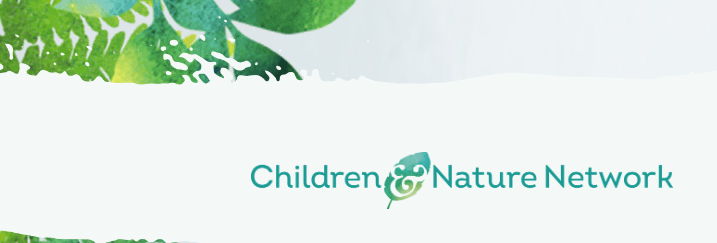 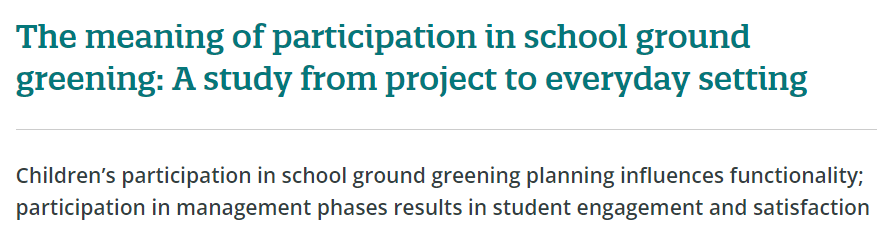 Source: https://www.childrenandnature.org/
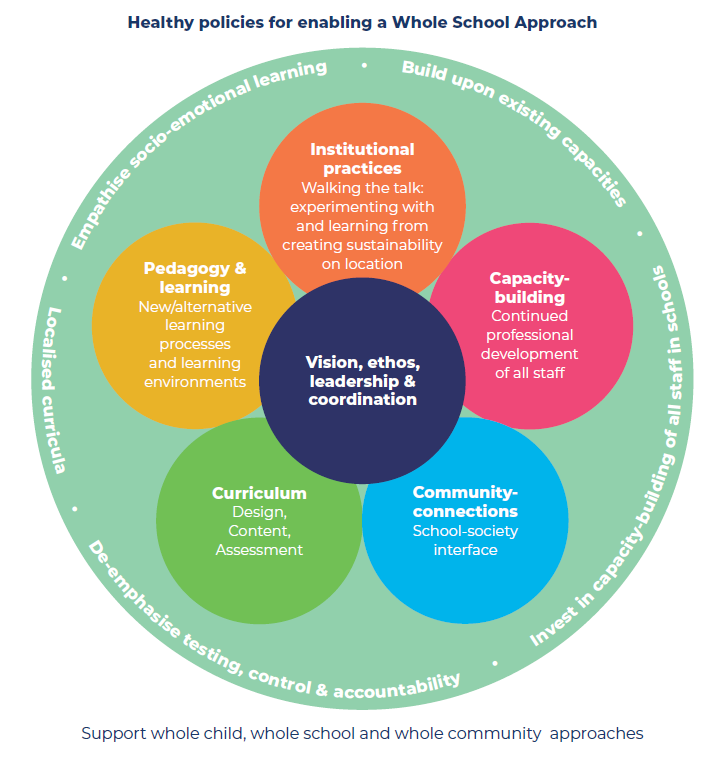 Source: Wals & Mathie (2022)
45
[Speaker Notes: Will you summarise each strand of the WSA flower using this slide? I’ll leave it up t you Arjen to do this bit but I haven’t added any more slides as think this one could be used]
Convergences
Create spaces where learners can experientially investigate existential issues rooted in their life-world and local environment while being mindful of the bigger picture
Promote and support a systems approach – e.g. by linking with SDGs – also as a subject-matter teacher – ‘whole subject approach’
Rethink teaching in light of the competencies and qualities that matter in light of the global challenges at hand
Utilize diversity and multiple perspectives – looking for synergy but also for contestation and conflict – ‘the difficult middle.’
Replace a culture of fear and powerlessness with a pedagogy of hope, space for action and an ethic of care
redrawn from “the world we all want project” 
(Mark Beam)
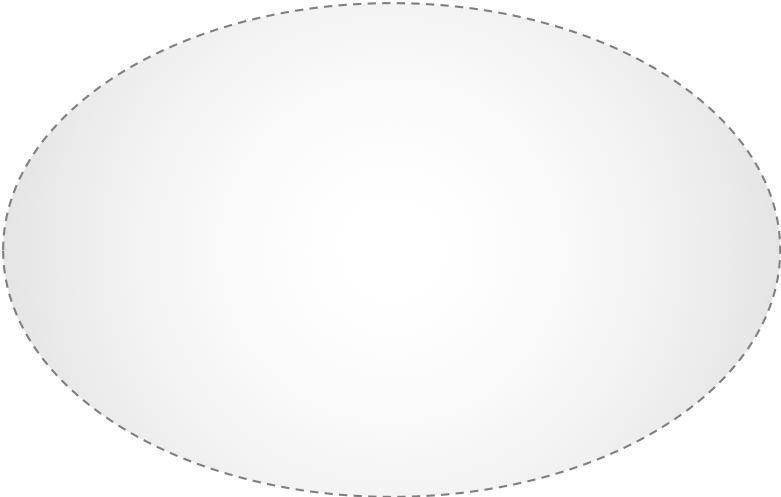 design revolution
smart objects, gaming, self-quantifiers, hive mind, smart phone, abundance, world game, DIY Innovator, well being, social innovation
technology acceleration
digital medicine, nanotechnology, 3D-printing, gesture based computing, fablabs, robotics, material science, artificial intelligence, sensors&networks, sixth sence
food
community food
culinary center, lotus foods, hot bread kitchen
governance
energy
clean energy
wind, solar, biomass, efficiency, local solutions, smart grid
local food
networks
local energy
independence
economy
localization 
of power
socially responsible investing
corporate social, social impact bonds, responsibility, screw business as usual
local ecosystems
business + impact
Sustainability 
Movement?
social networks
peer financing
collaborative
problem solving
social innovation
peer to peer
exchange
culture
investments
distributed manufacturing
collective
intelligence
bio-engineering
crowd funding
indie, gogo, microfinance, kickstarter, time banks, impact investing, crowdfunder.com
social entrepreneurship
impact investing, b-corp, micro-franchising, social business, formation of social capital, SOCAP
the planet
the god particle,  diversity,  urthecast, the biosphere
tribes
collaborative consumption, peer2peer, crowdsourcing
design
learning
tipping points
spirituality
science-technology
smart cities
smartmobs, the rise of the south, the rise of cities
liquid democracy
state department impact investing, occupy wall street, decline of the west global power shift, the rise of the east, mideast uprinsings
hot zones
social networks
world cafe, facebook, hubs, youtube, bamyan media, accelerators, {E}nstitute, TedEd, social incubators
self-discovery
ted talks, khan academy, institute of play, real-time learning, new culture of learning,
Thank you!
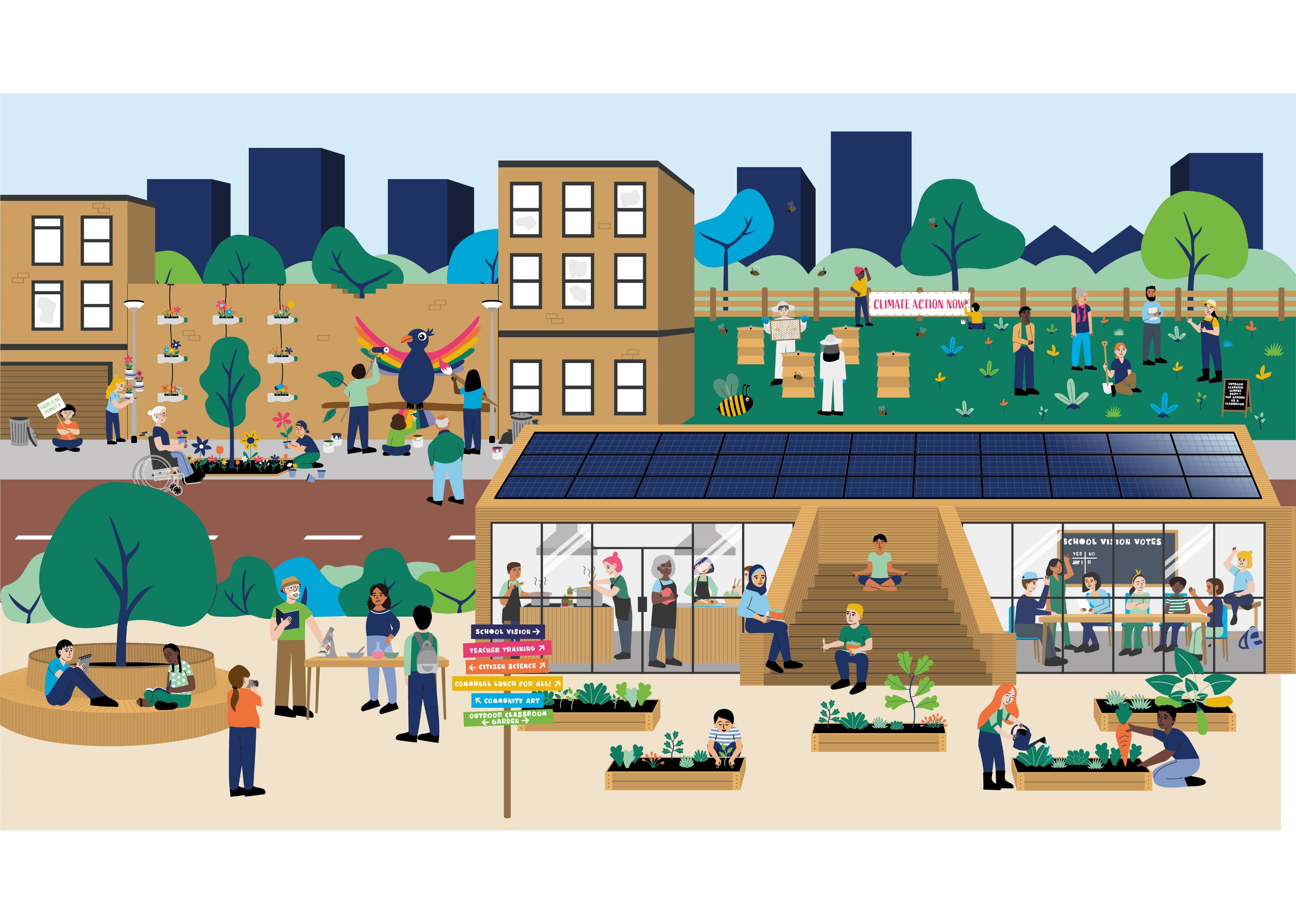